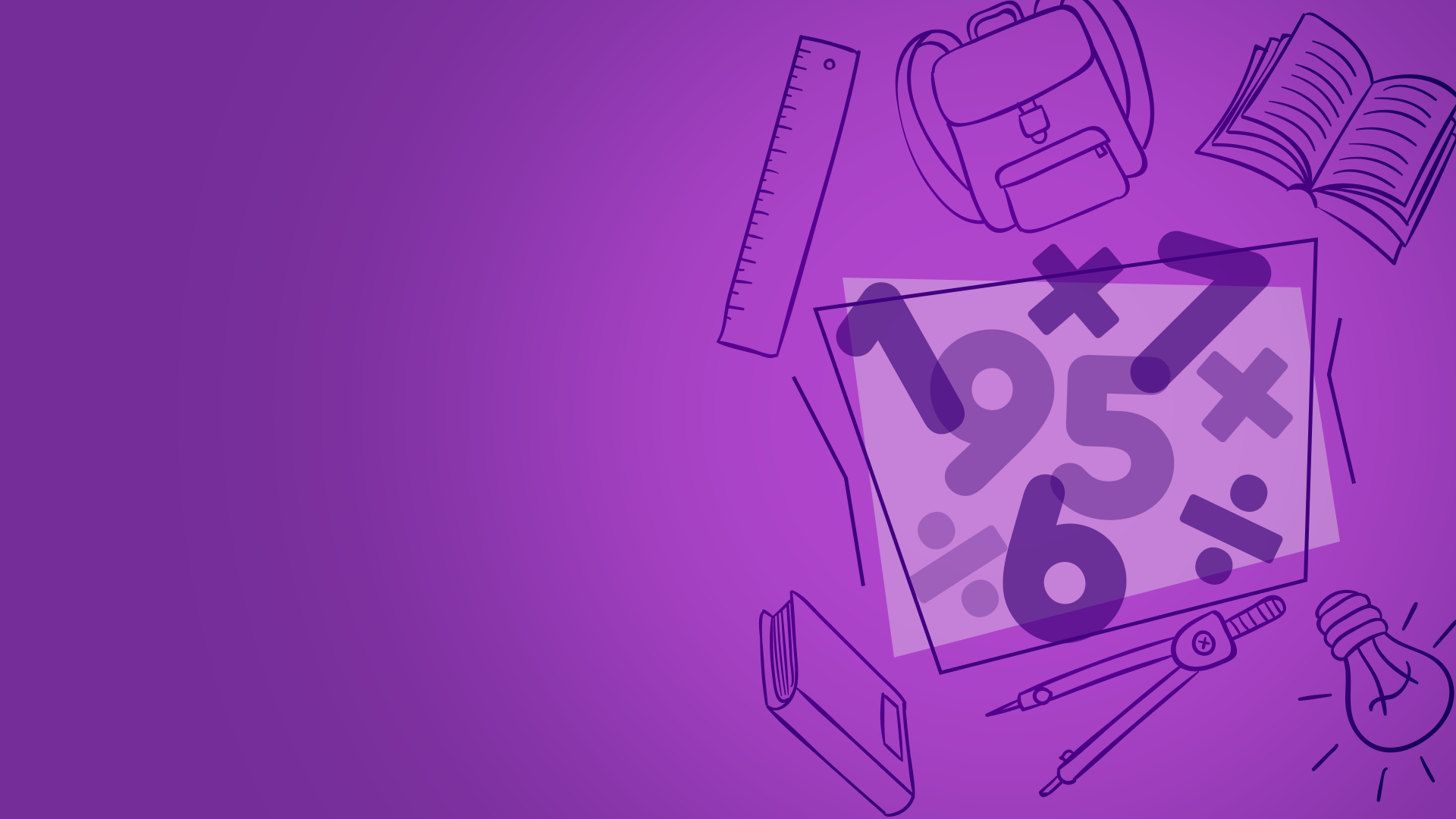 Степень числа
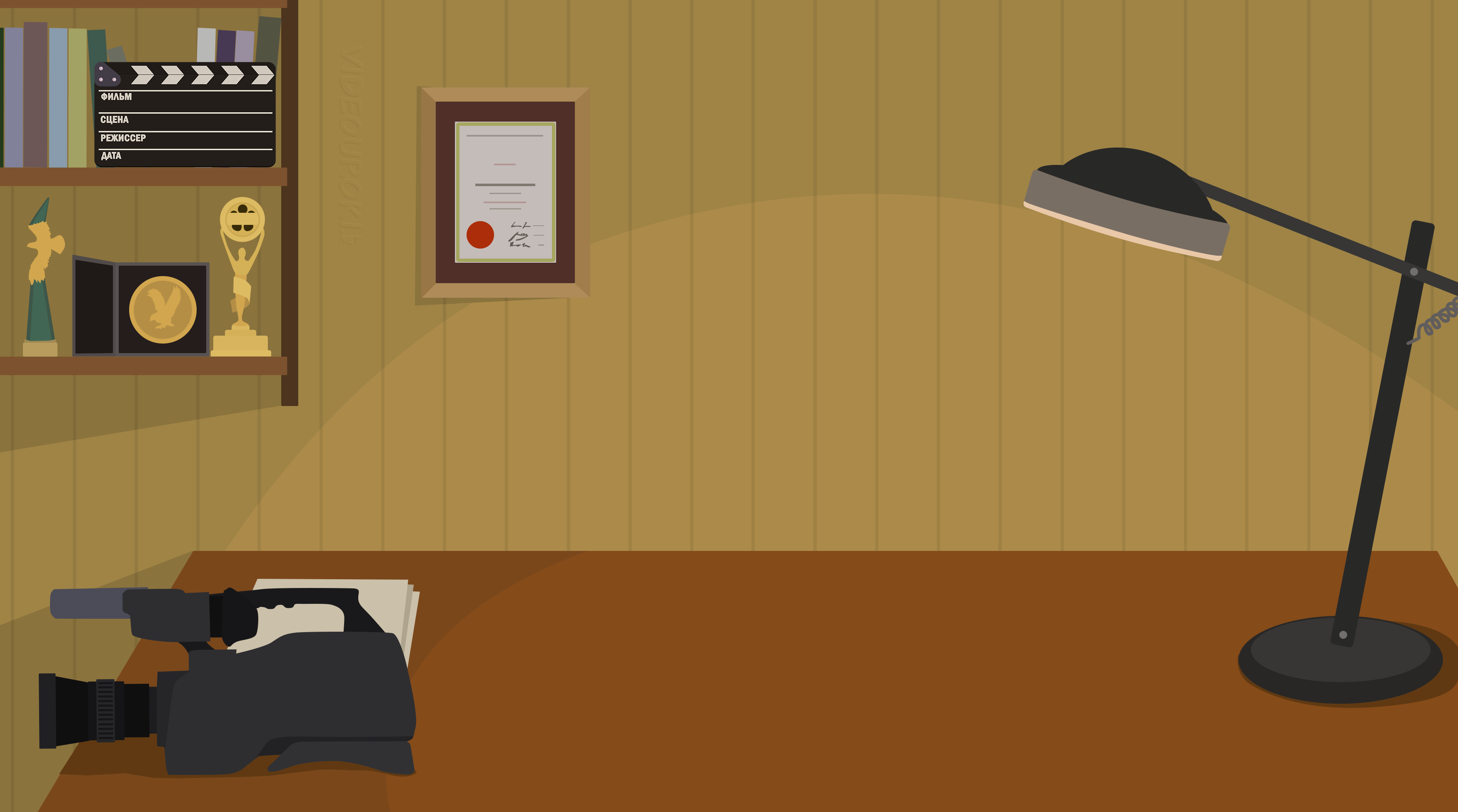 И что это за число-то такое?
Что случилось?
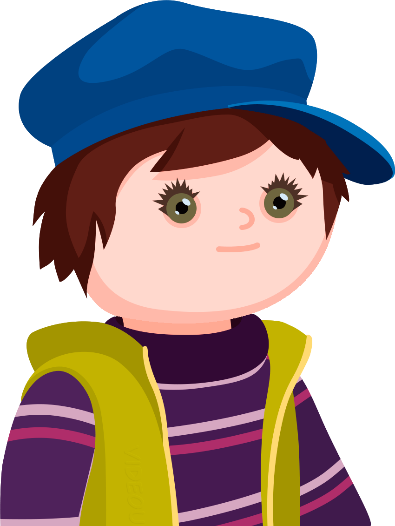 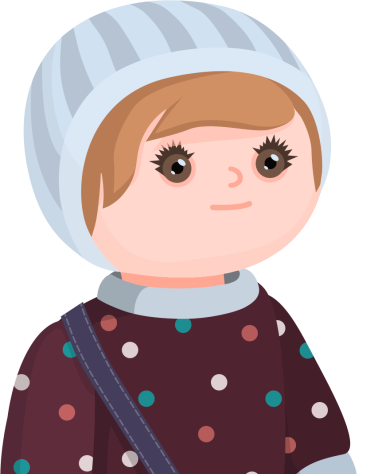 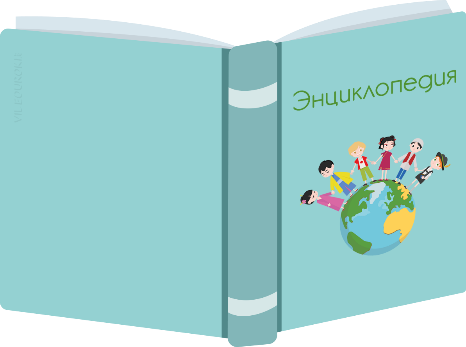 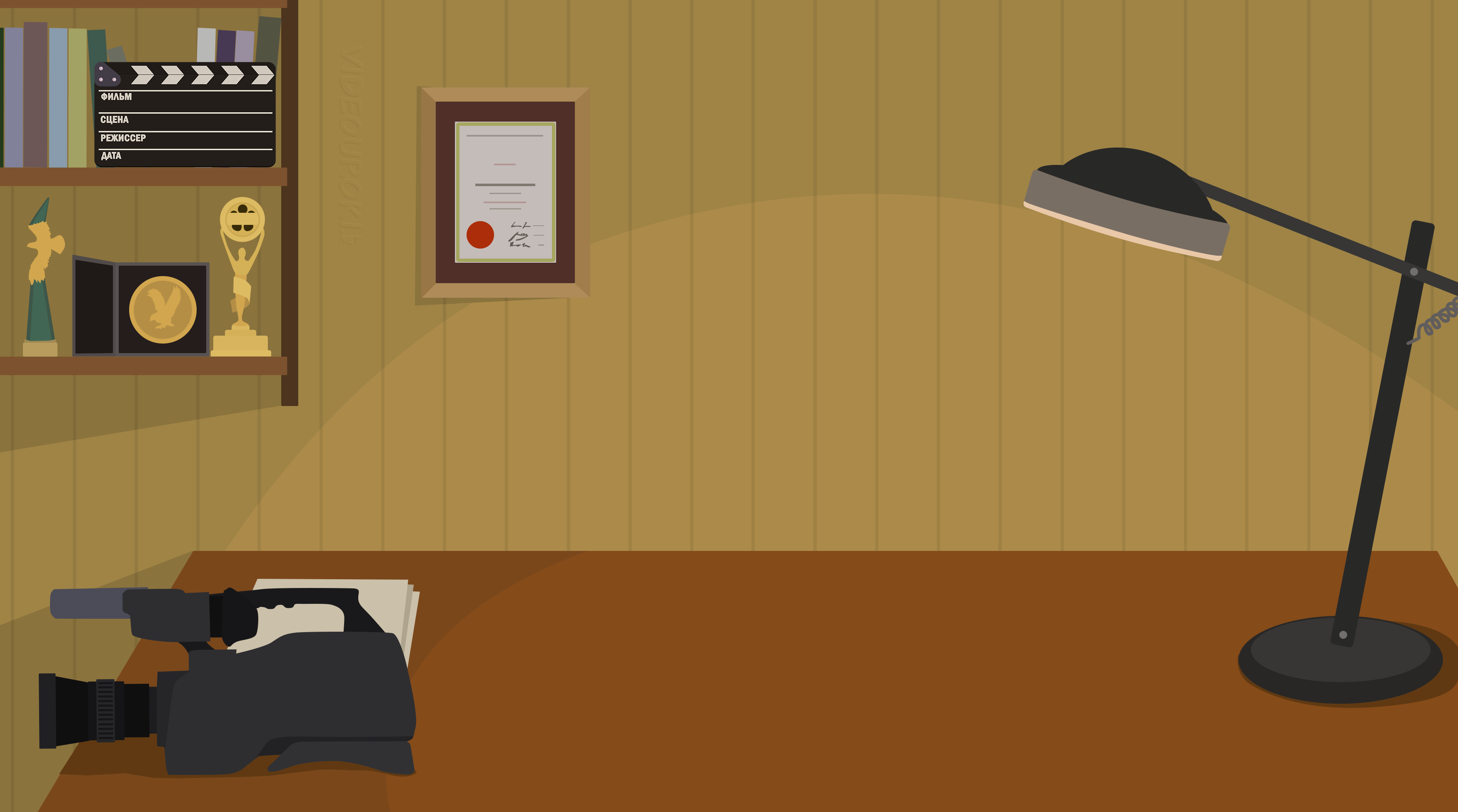 Недавно я услышал, что человек состоит из клеток. 
И вот мне стало интересно, что это за клетки такие и сколько их в нашем теле?
Это на самом деле интересно! 
Расскажешь, что ты уже узнал?
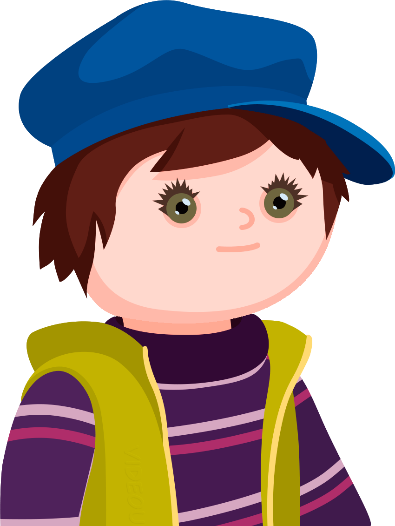 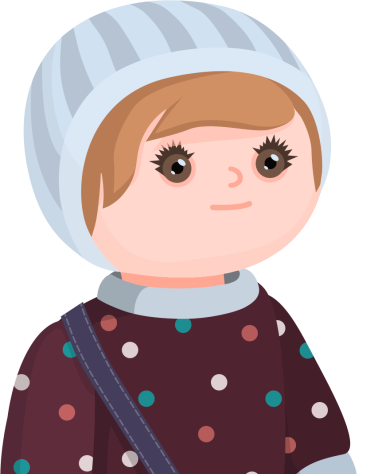 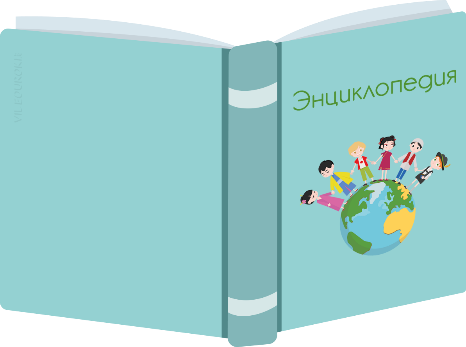 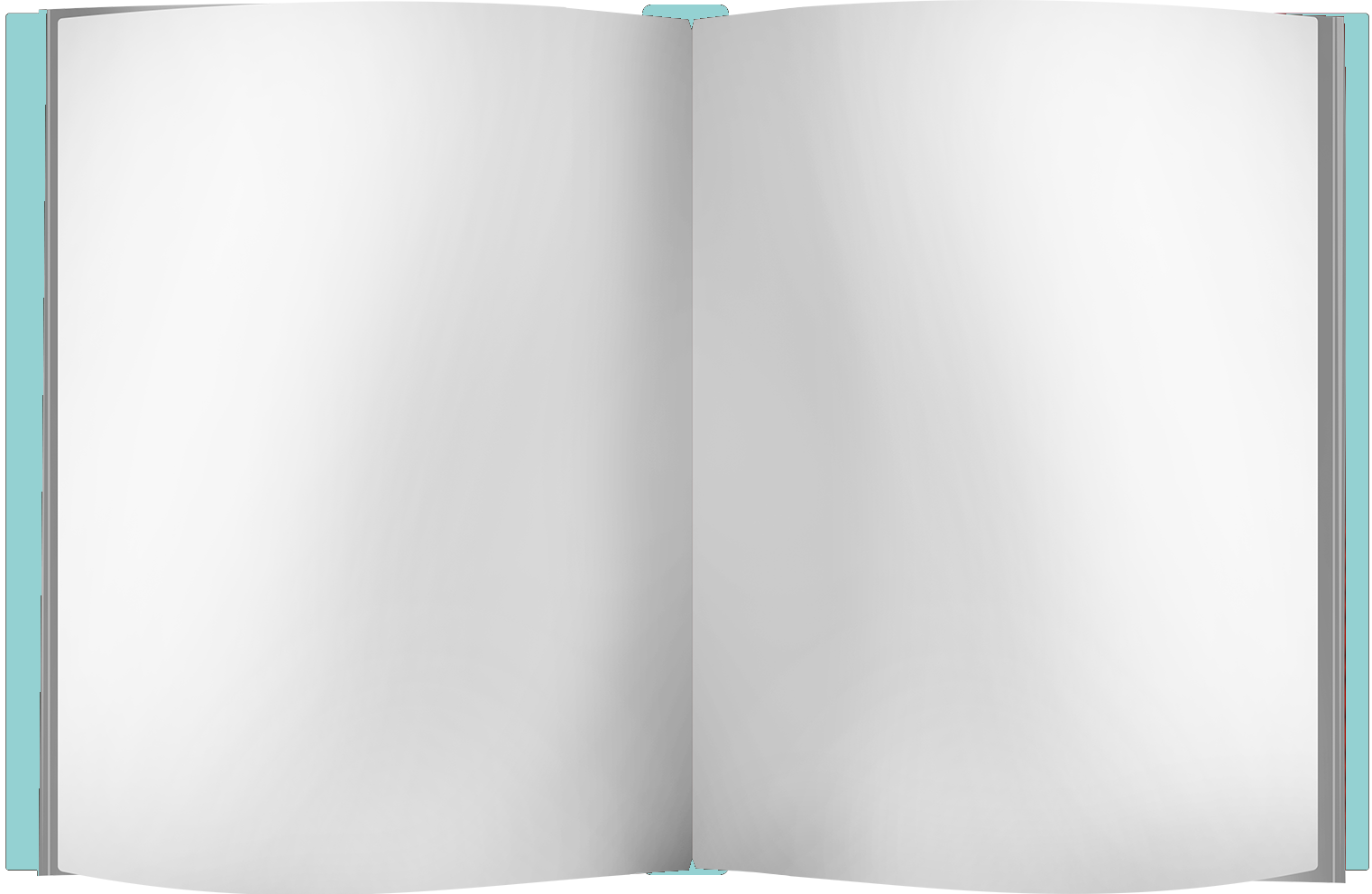 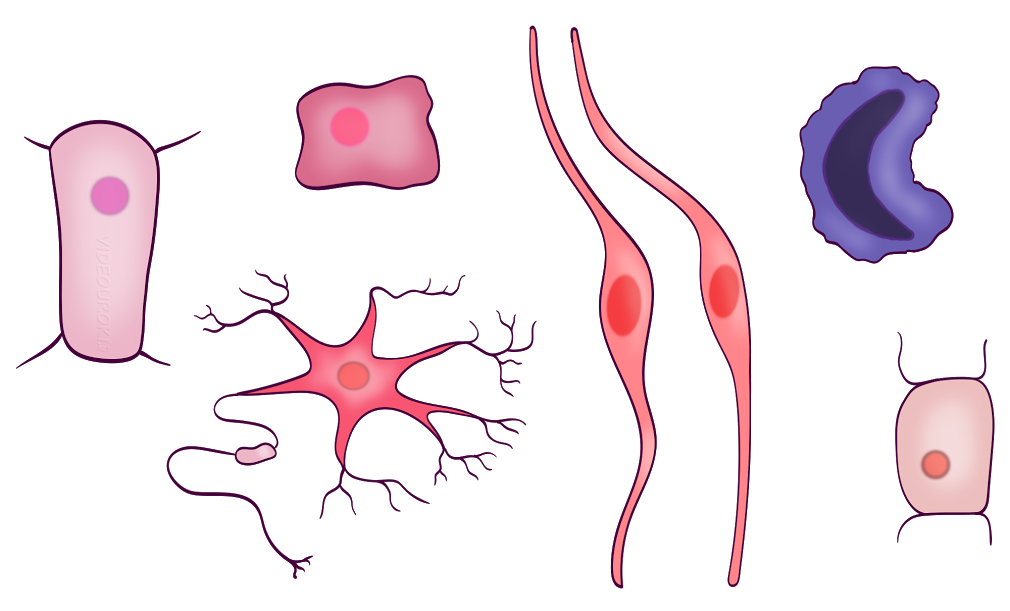 Все люди состоят из крошечных клеток. Они настолько мелкие, что увидеть их можно только в микроскоп.
Это такие маленькие кирпичики, из которых построено всё наше тело.
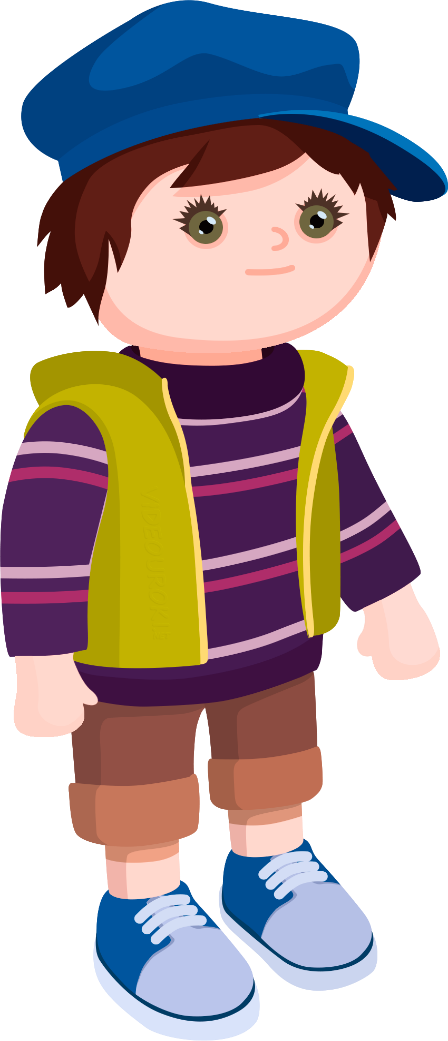 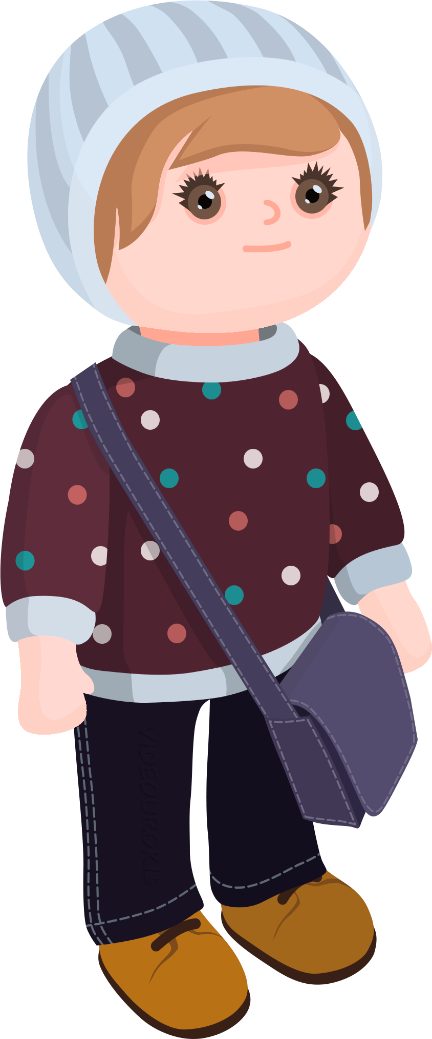 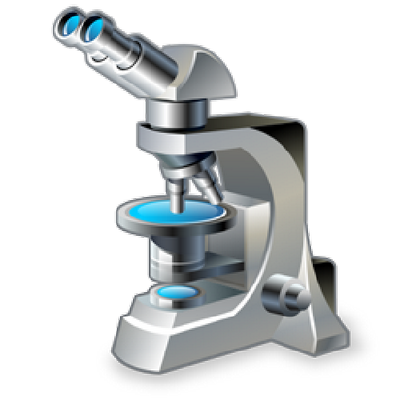 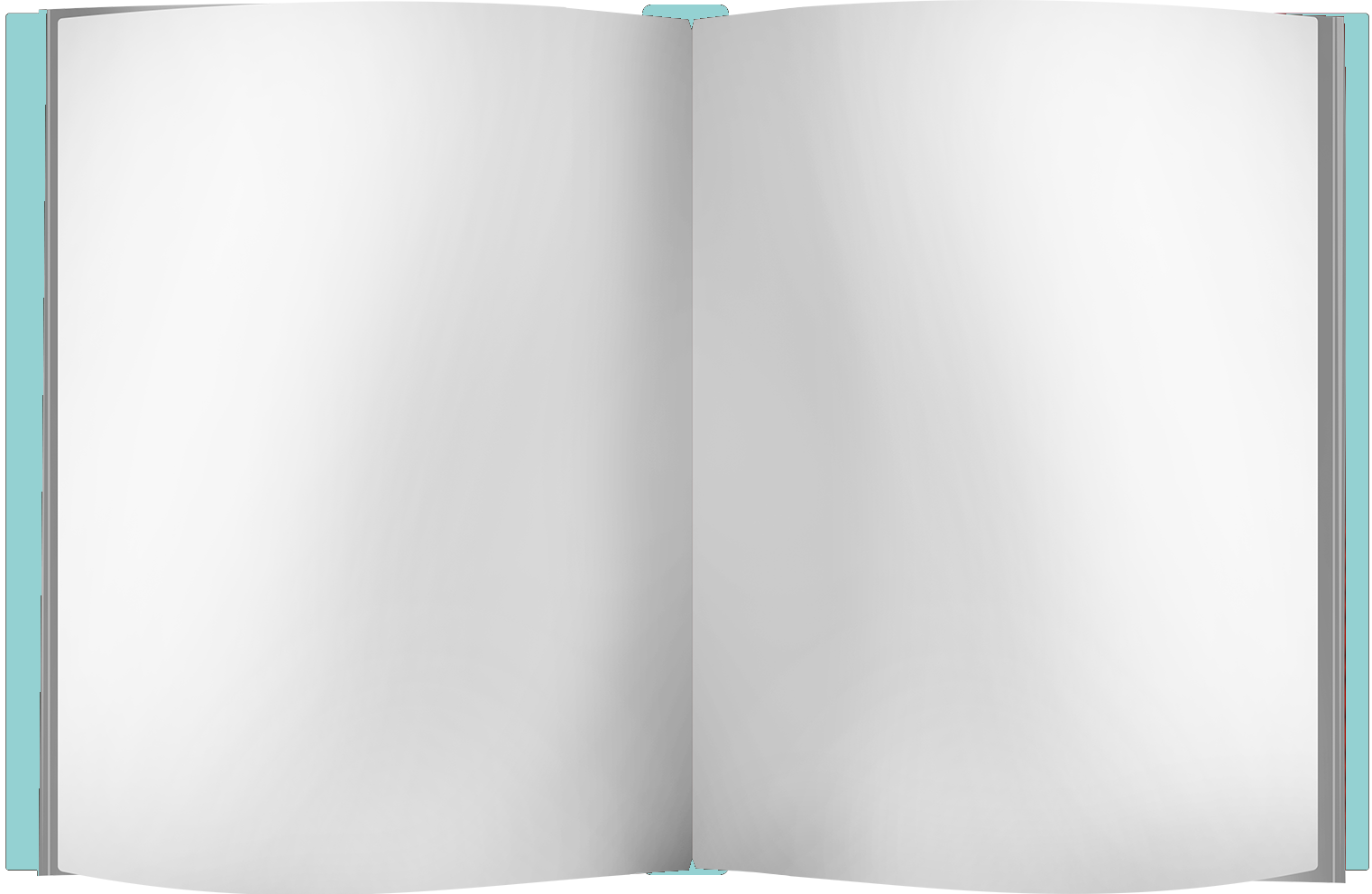 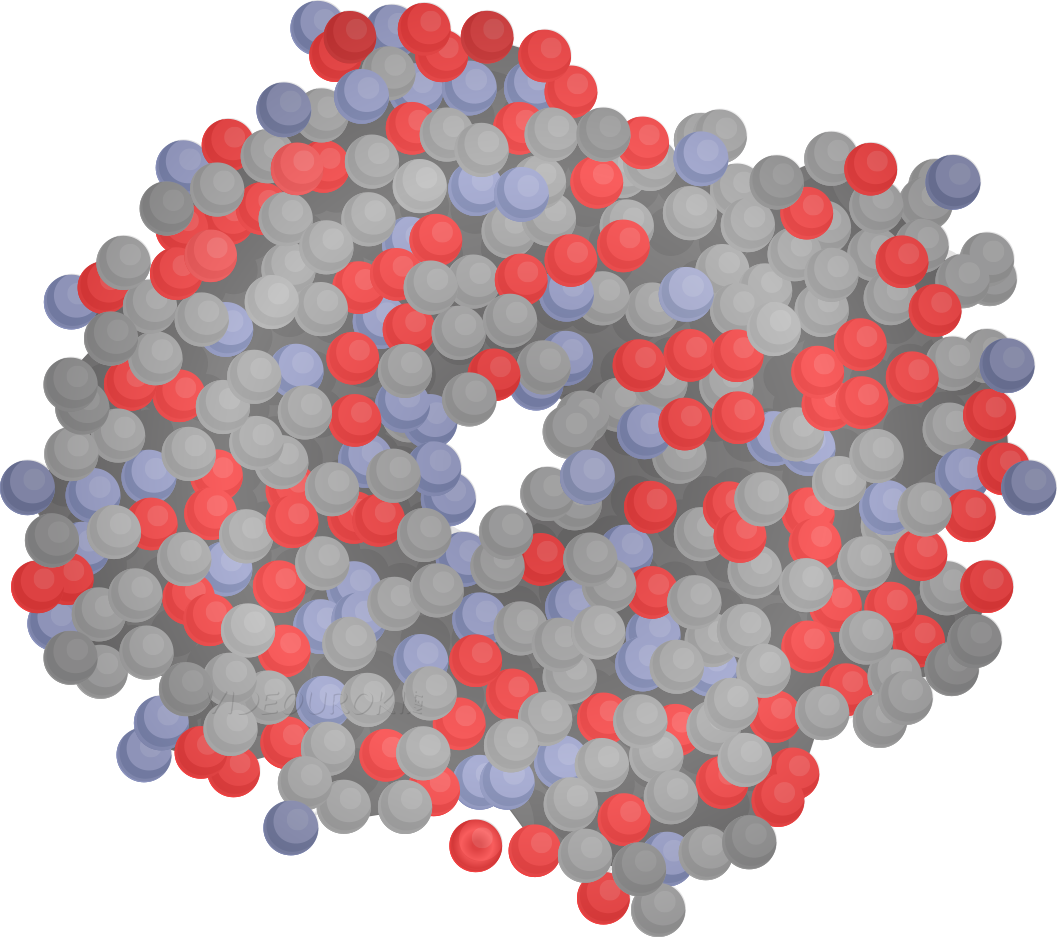 Клетки обладают всеми признаками живого. 
Они способны размножаться, расти, обмениваться веществами и энергией с окружающей средой, реагировать на изменения, происходящие в этой среде.
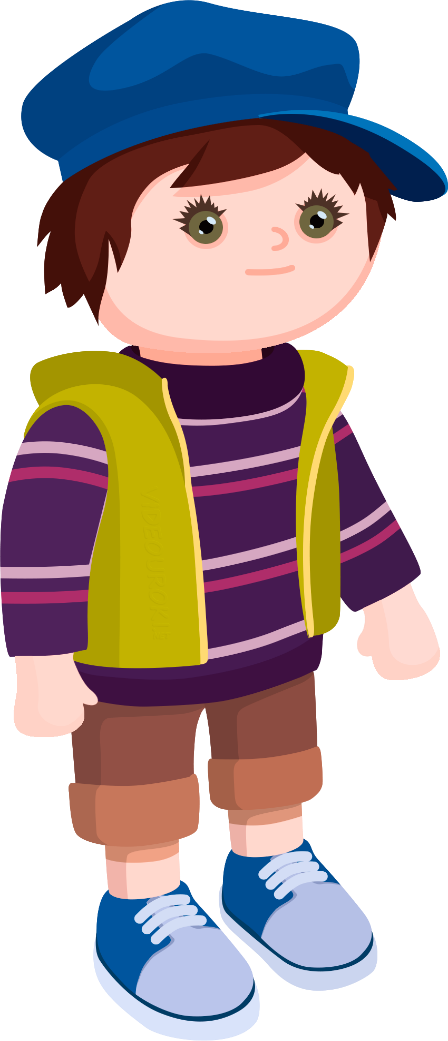 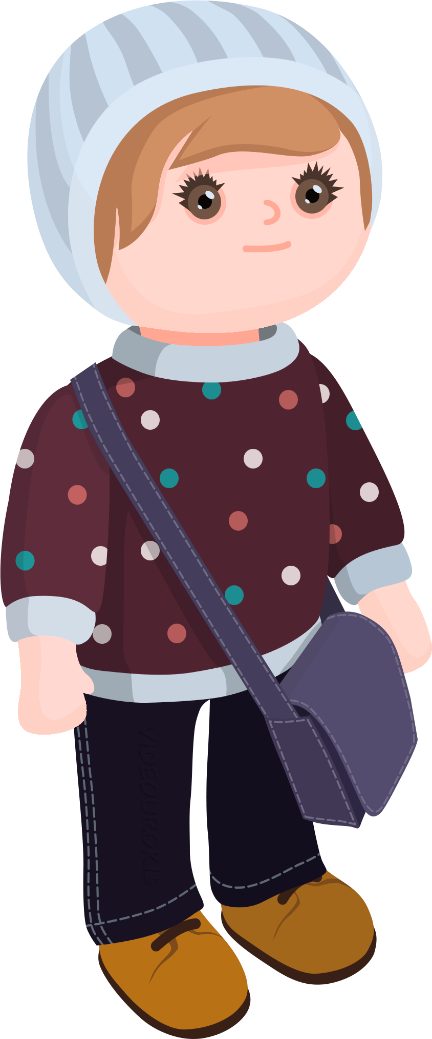 А сколько клеток в нашем теле?
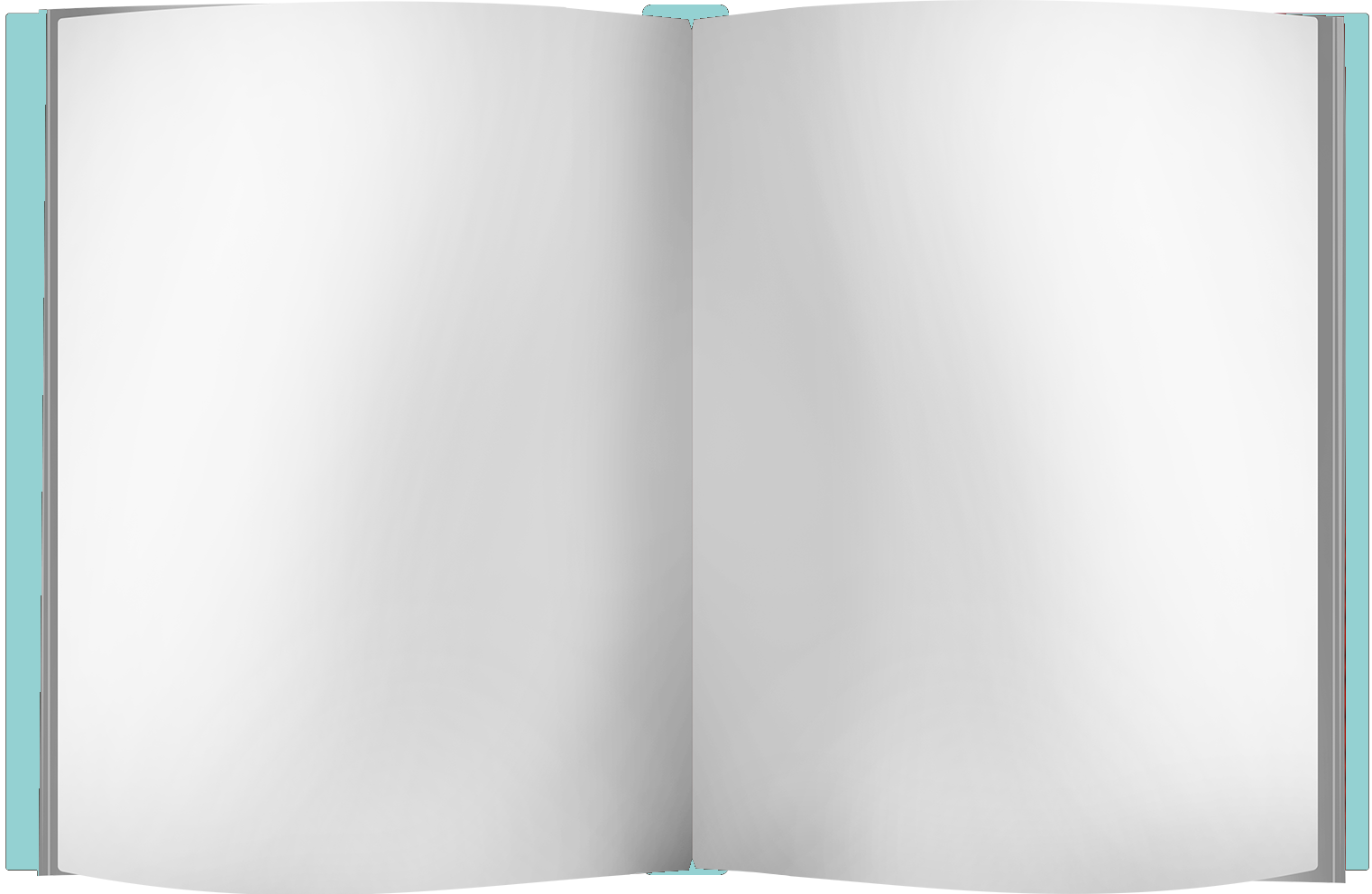 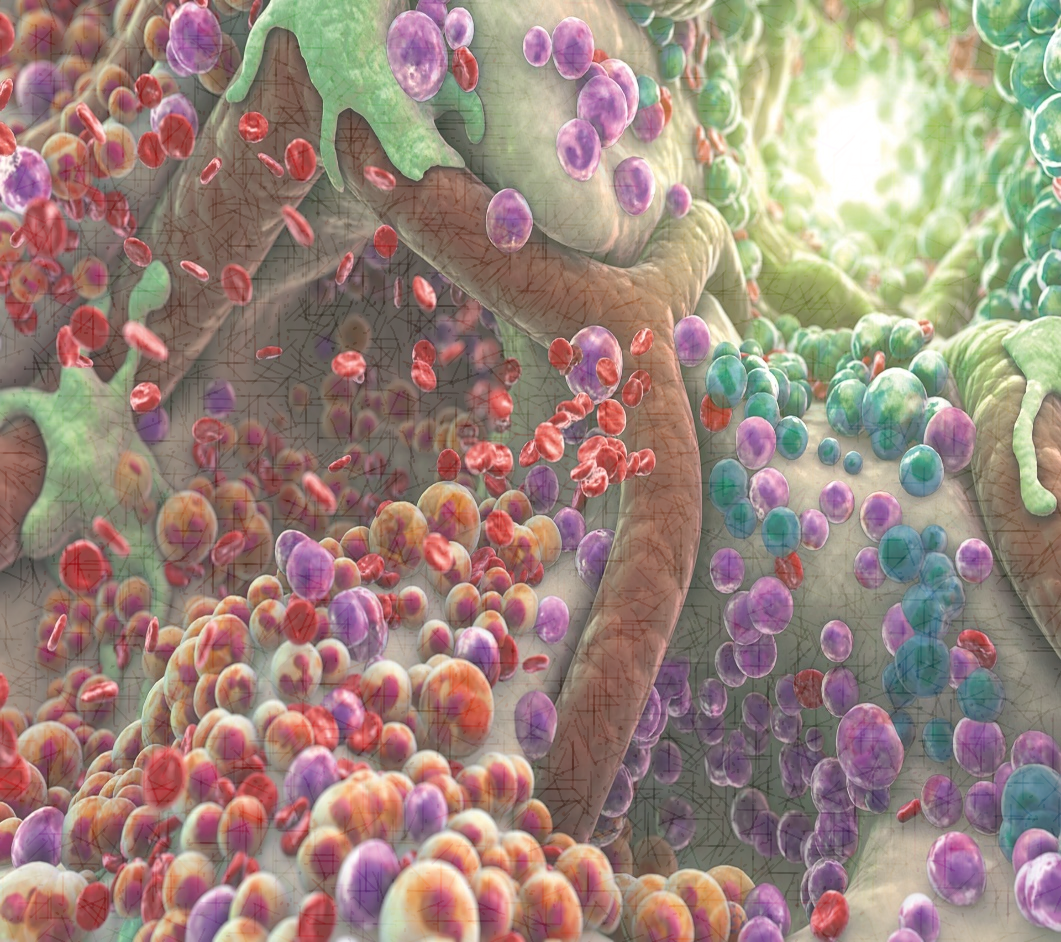 Что это за число такое?
Десять… А четырнадцать к чему? 
И почему четырнадцать такое маленькое?
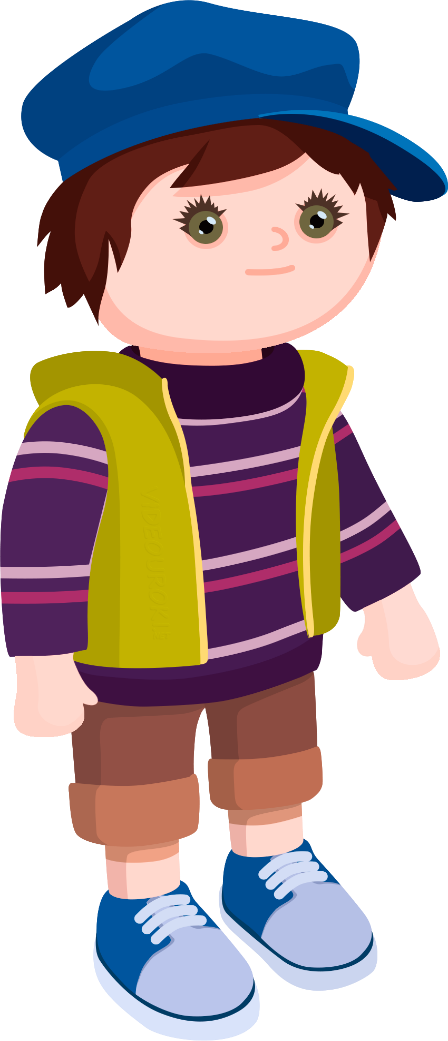 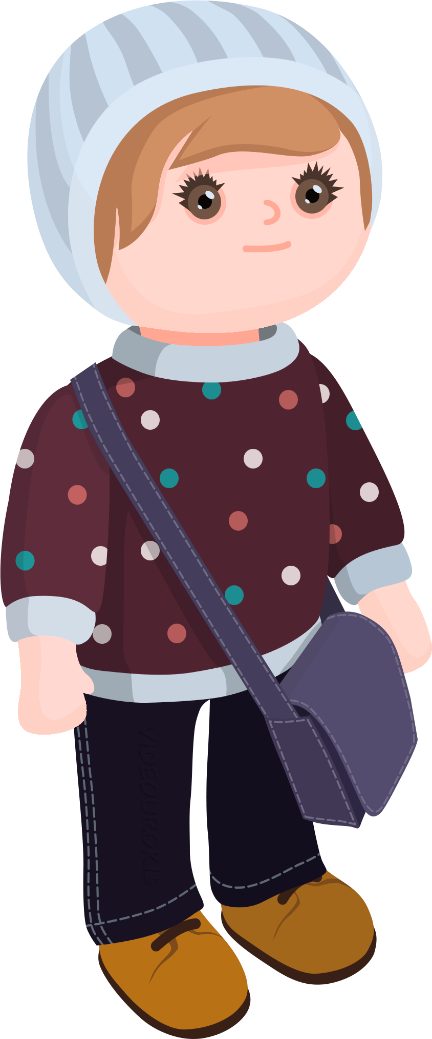 Давай спросим у Электроши. 
Он точно всё знает.
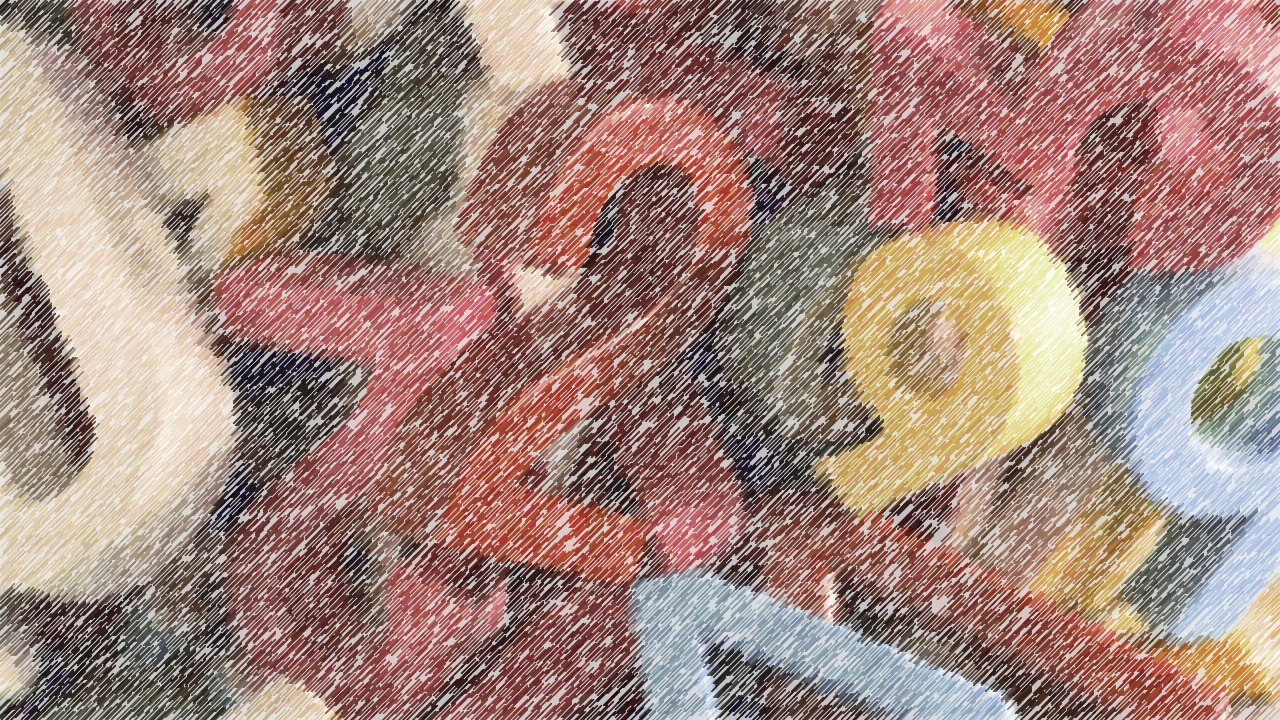 Прежде чем я вам расскажу о подобных числах, давайте немного разомнёмся и выполним устные задания.
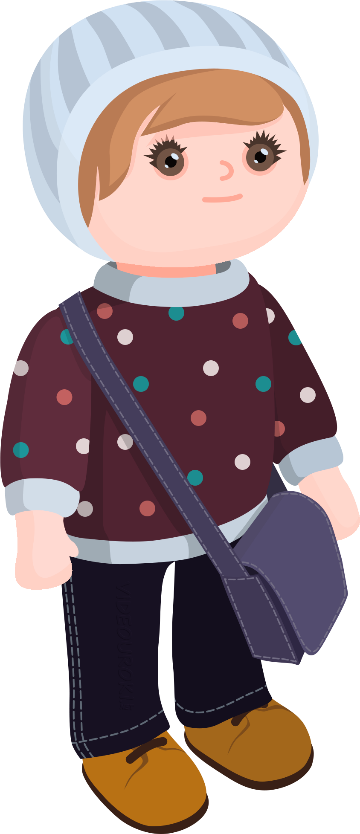 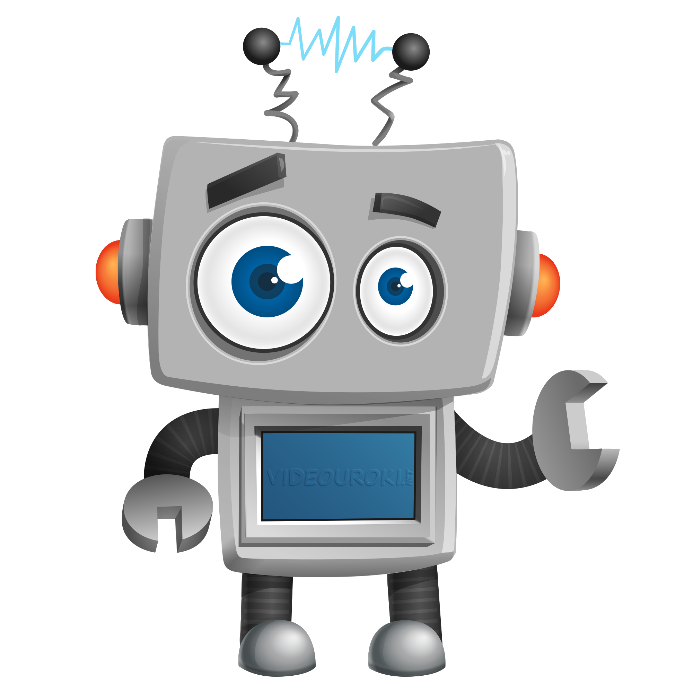 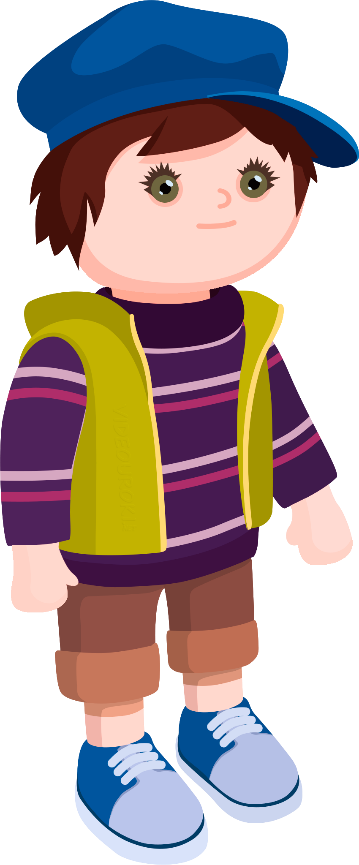 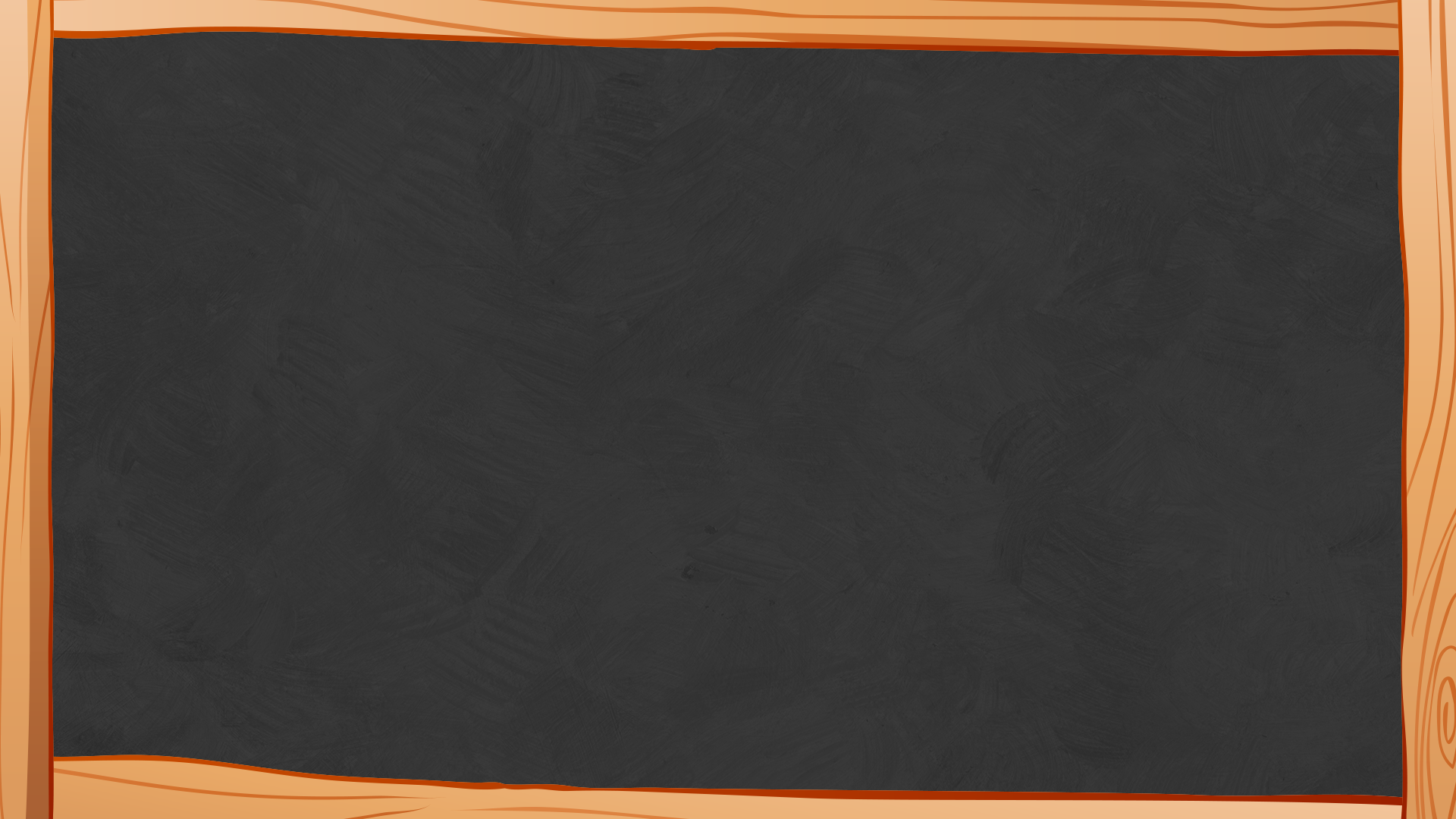 Устный счёт
Сверимся?
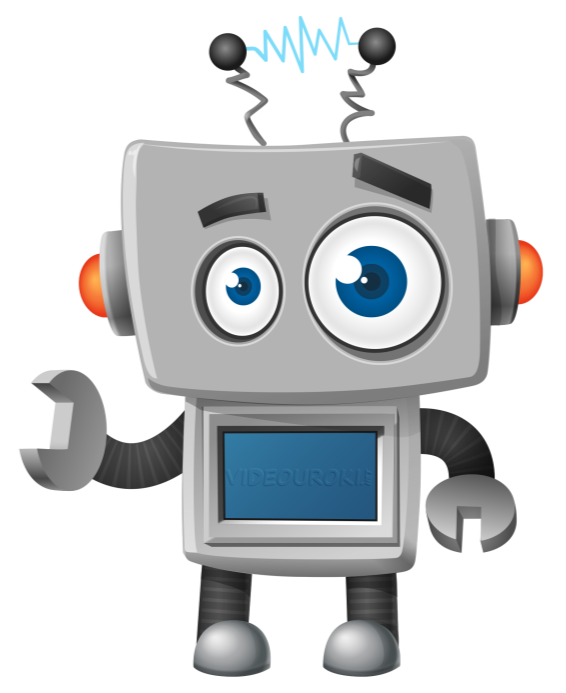 Сумму нескольких равных слагаемых удобно записывать с помощью произведения.
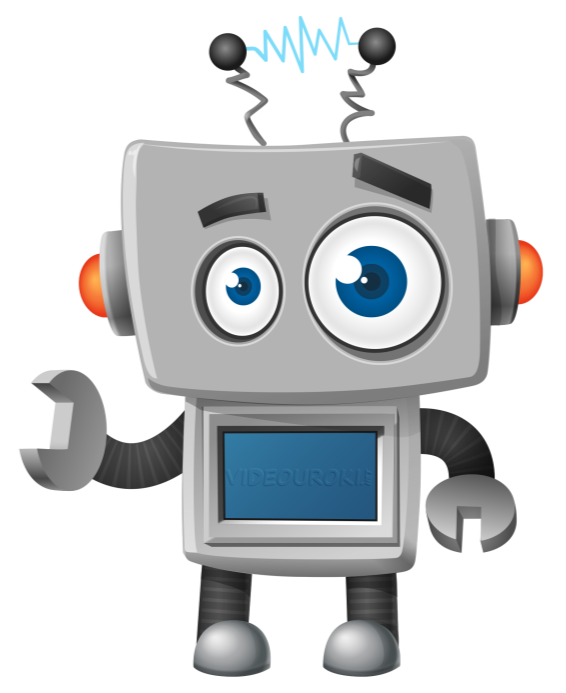 произведение
Для произведения, в котором все множители равны, математики тоже придумали способ, с помощью которого такое произведение можно записать короче.
Произведение?
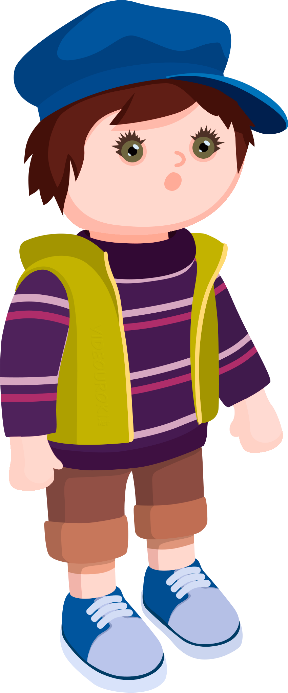 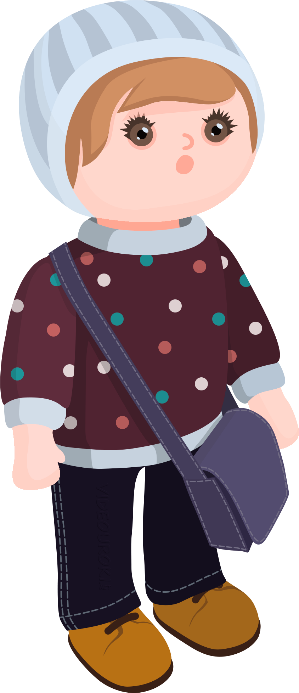 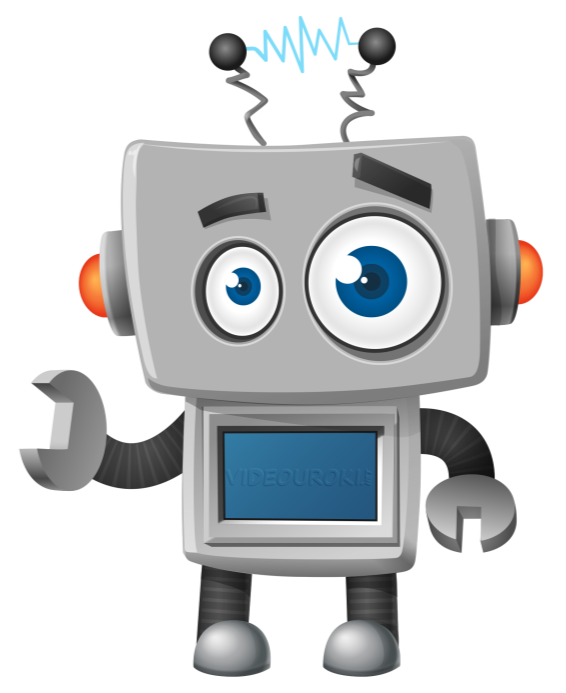 произведение
Да! Произведение!
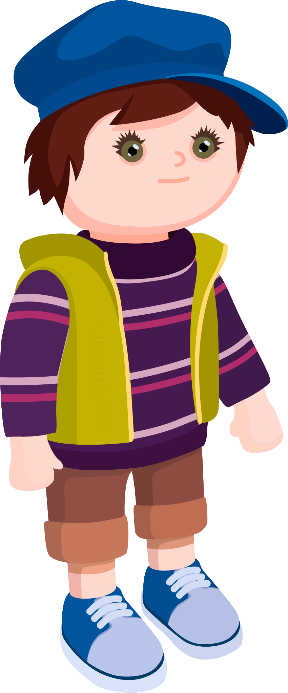 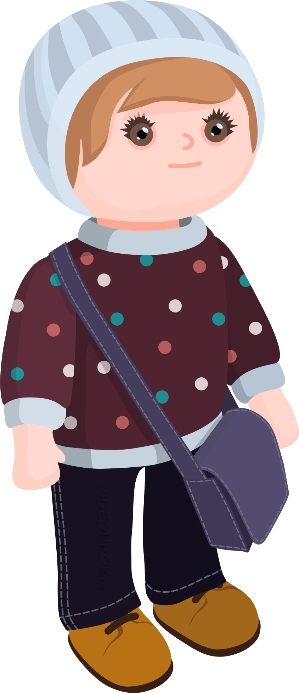 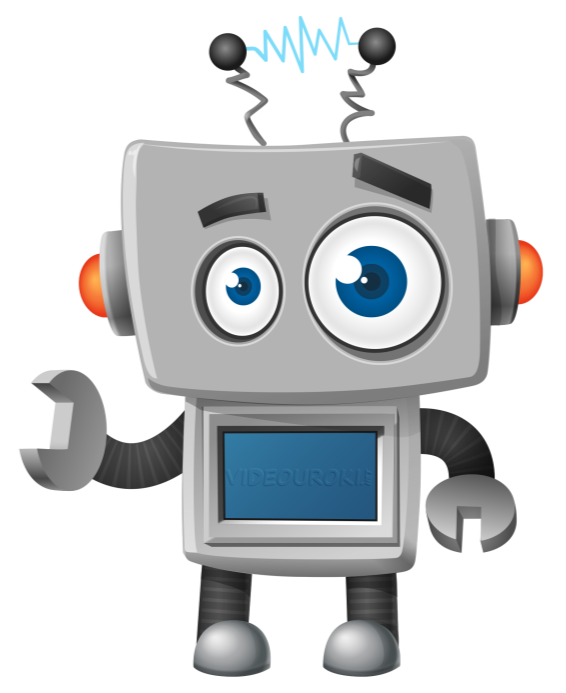 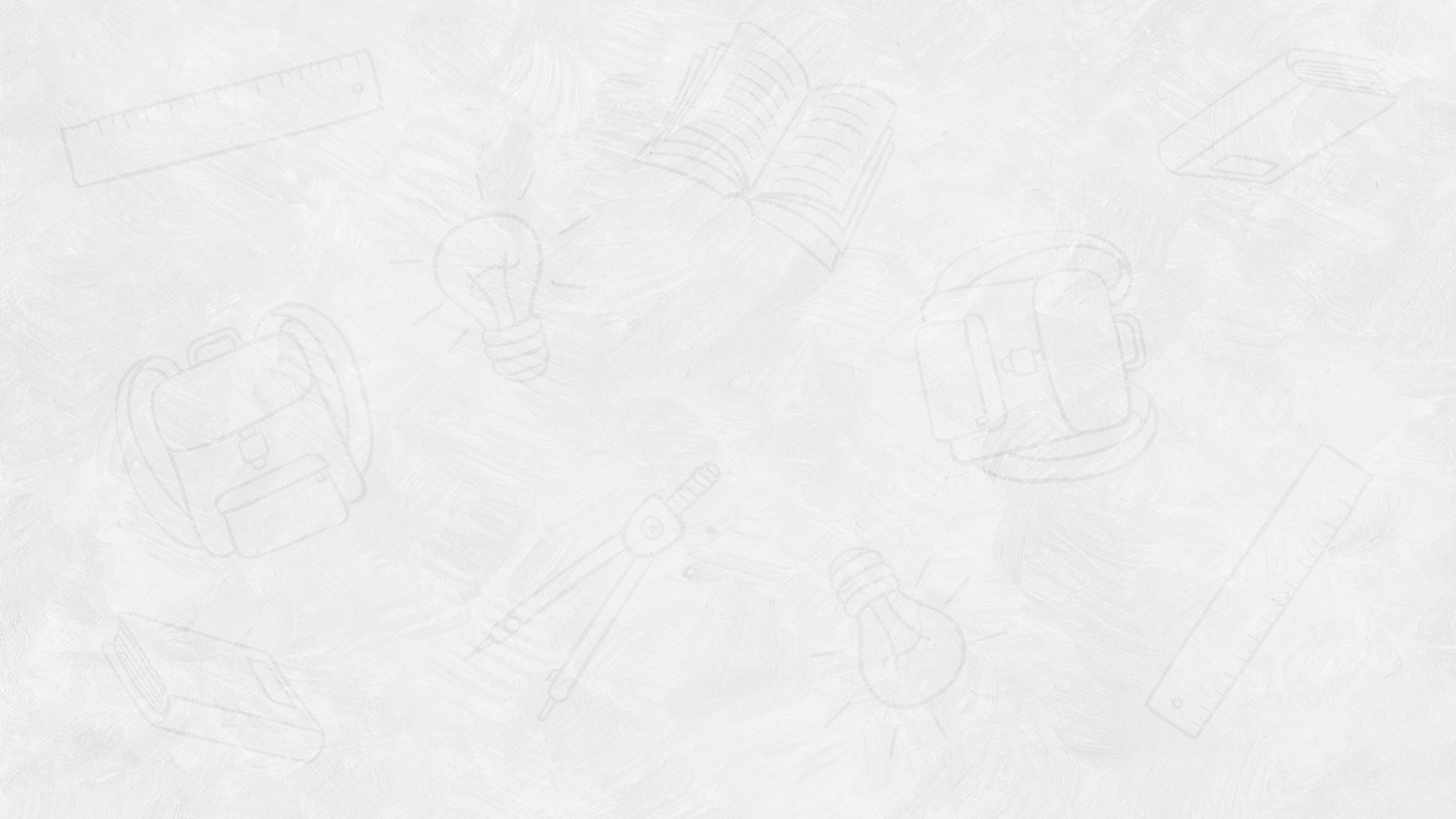 Способ записи произведения одинаковых множителей придумали давным-давно. 
Ещё в Древнем Египте учёные обратили внимание на то, что когда нужно выполнить умножение какого-либо числа на себя много раз, то на это тратится огромное количество ненужных усилий. 
Более того, такая операция ещё и вела к значительным финансовым затратам.
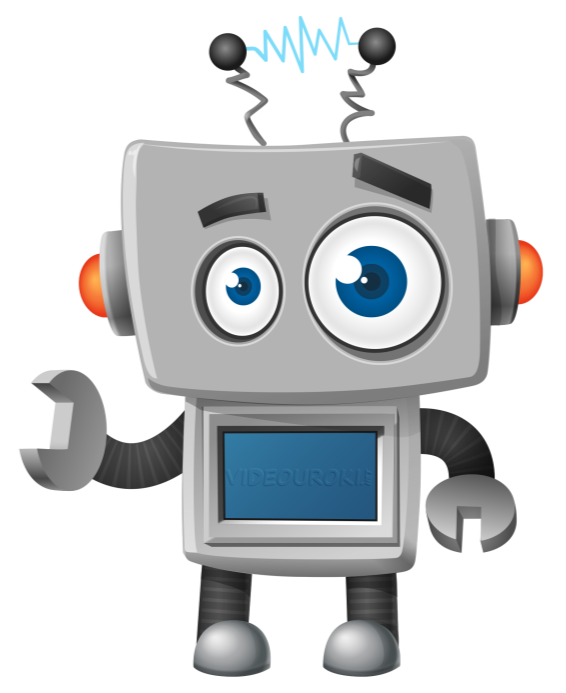 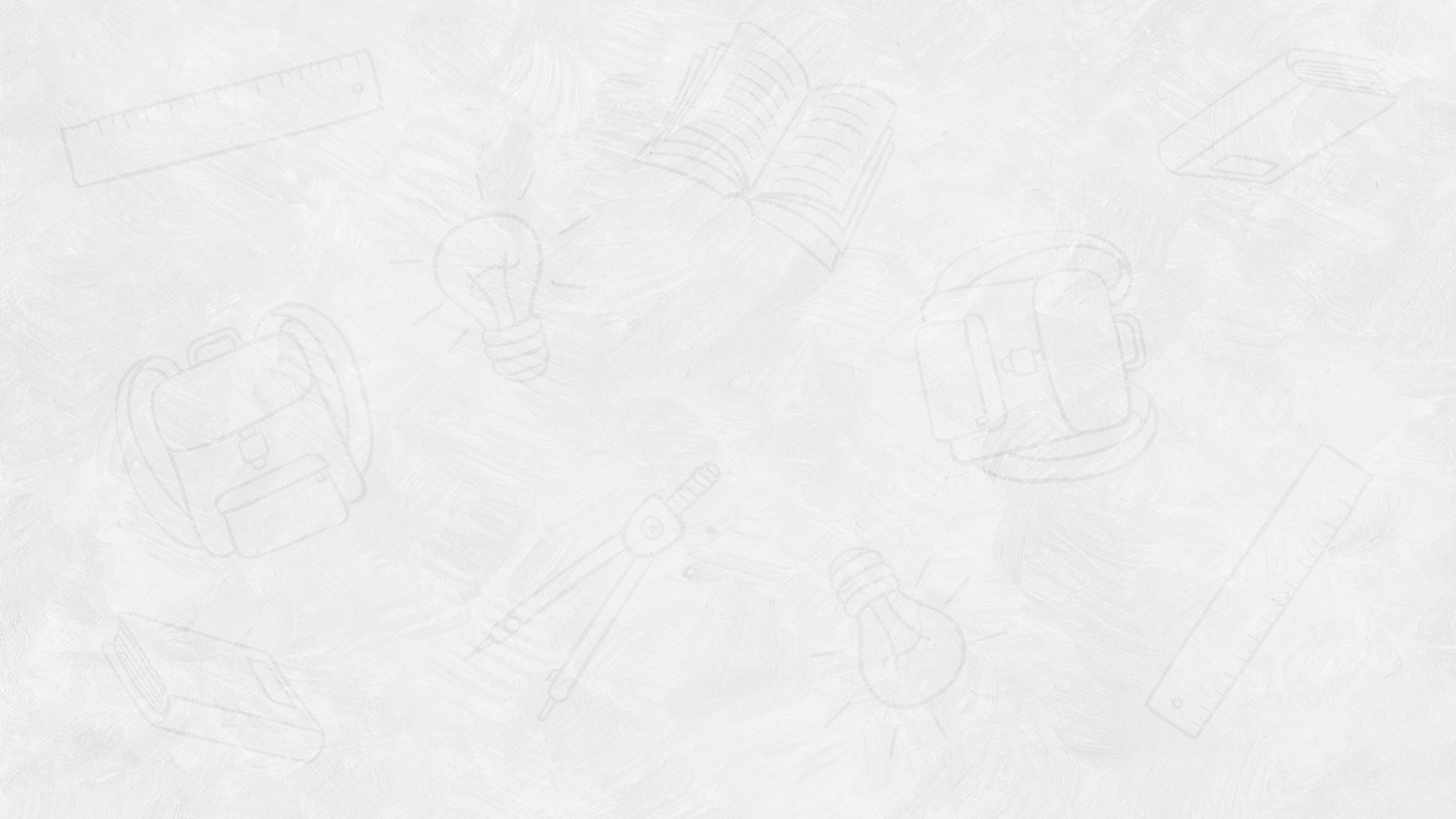 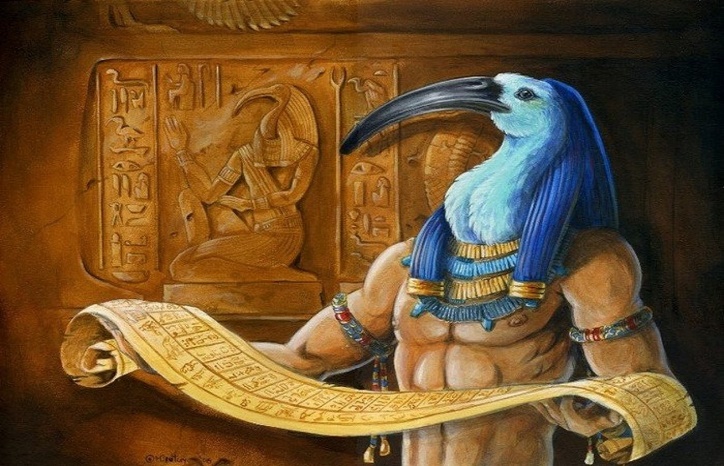 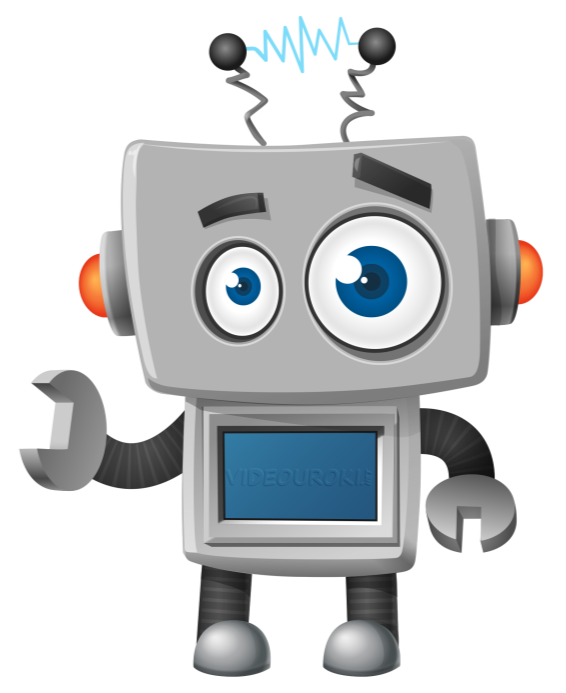 Самый простейший папирус тогда стоил весьма внушительную сумму денег. 
Вот умным египтянам и пришлось искать выход из сложившейся ситуации. 
Впоследствии ещё не один математик внёс усовершенствование в данный способ написания подобного произведения.
Такая запись обозначает произведение. 
Правильно?
Не просто произведение, а произведение нескольких одинаковых множителей!
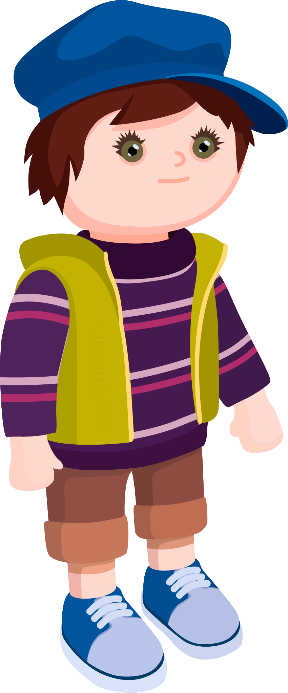 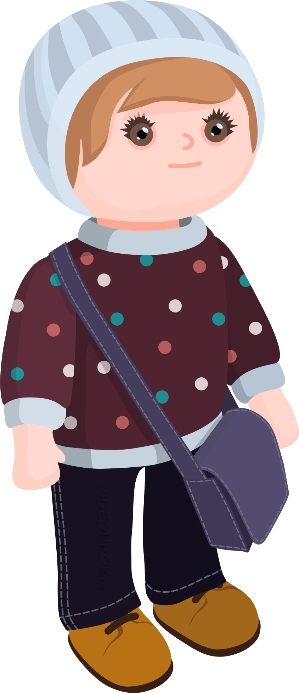 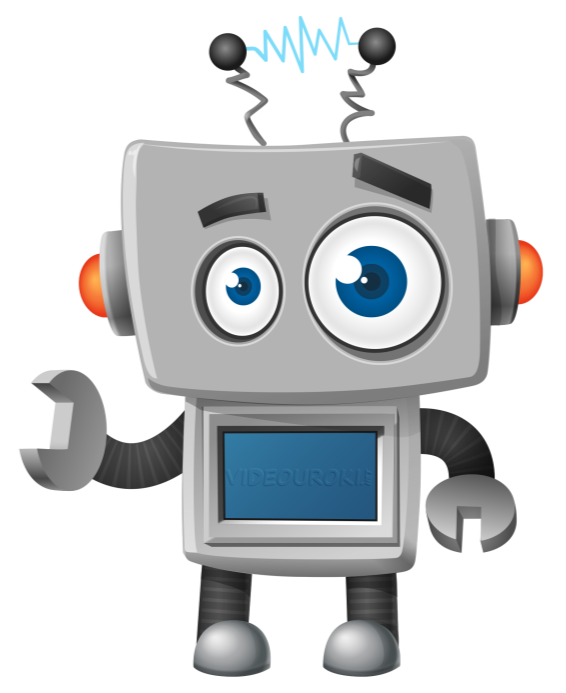 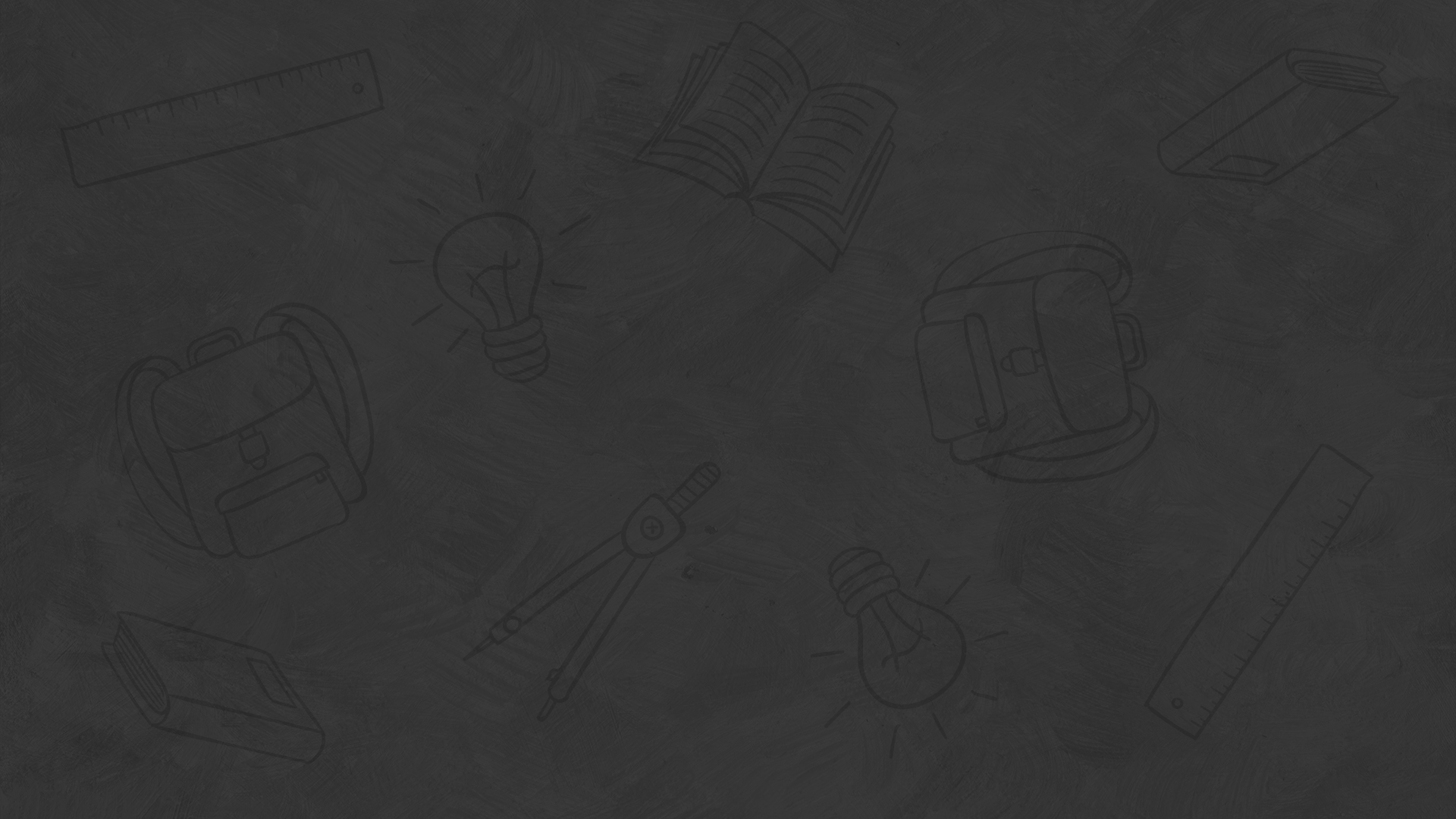 Запомните!
Показатель степени
Читают: «десять в четырнадцатой степени» или «четырнадцатая степень числа десять».
Основание степени
Число, которое возводится в степень, называют основанием степени.
Другое число называют показателем степени.
Само же действие называют возведением в степень.
– «пять в четвёртой степени»;
– «семь в пятой степени»;
– «одиннадцать в седьмой степени»;
Прочитайте выражения.
– «восьмая степень числа два»;
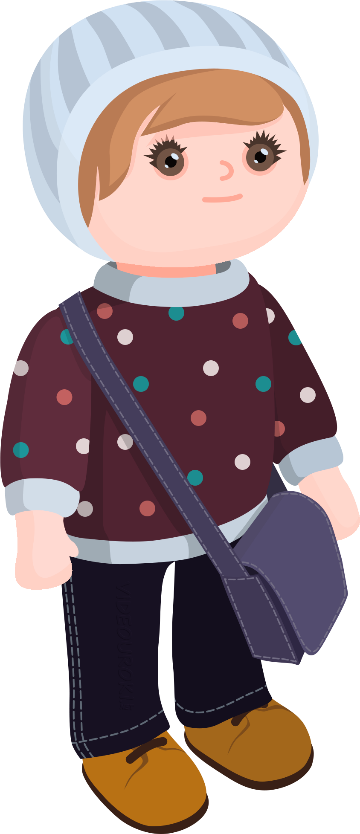 – «двенадцатая степень числа девять»;
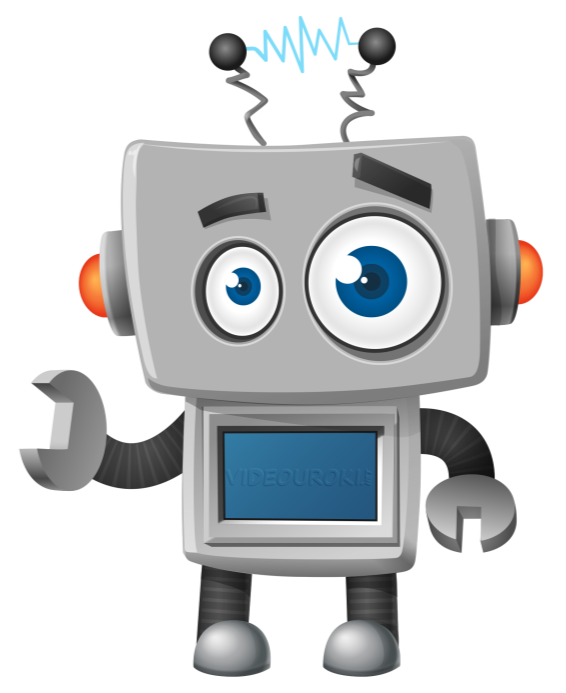 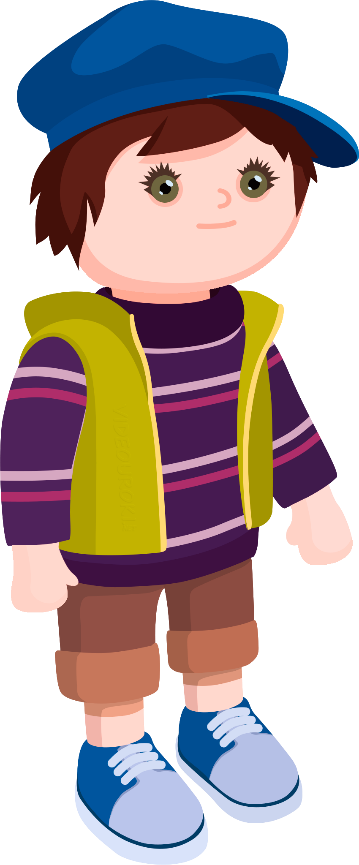 – «десятая степень числа шесть».
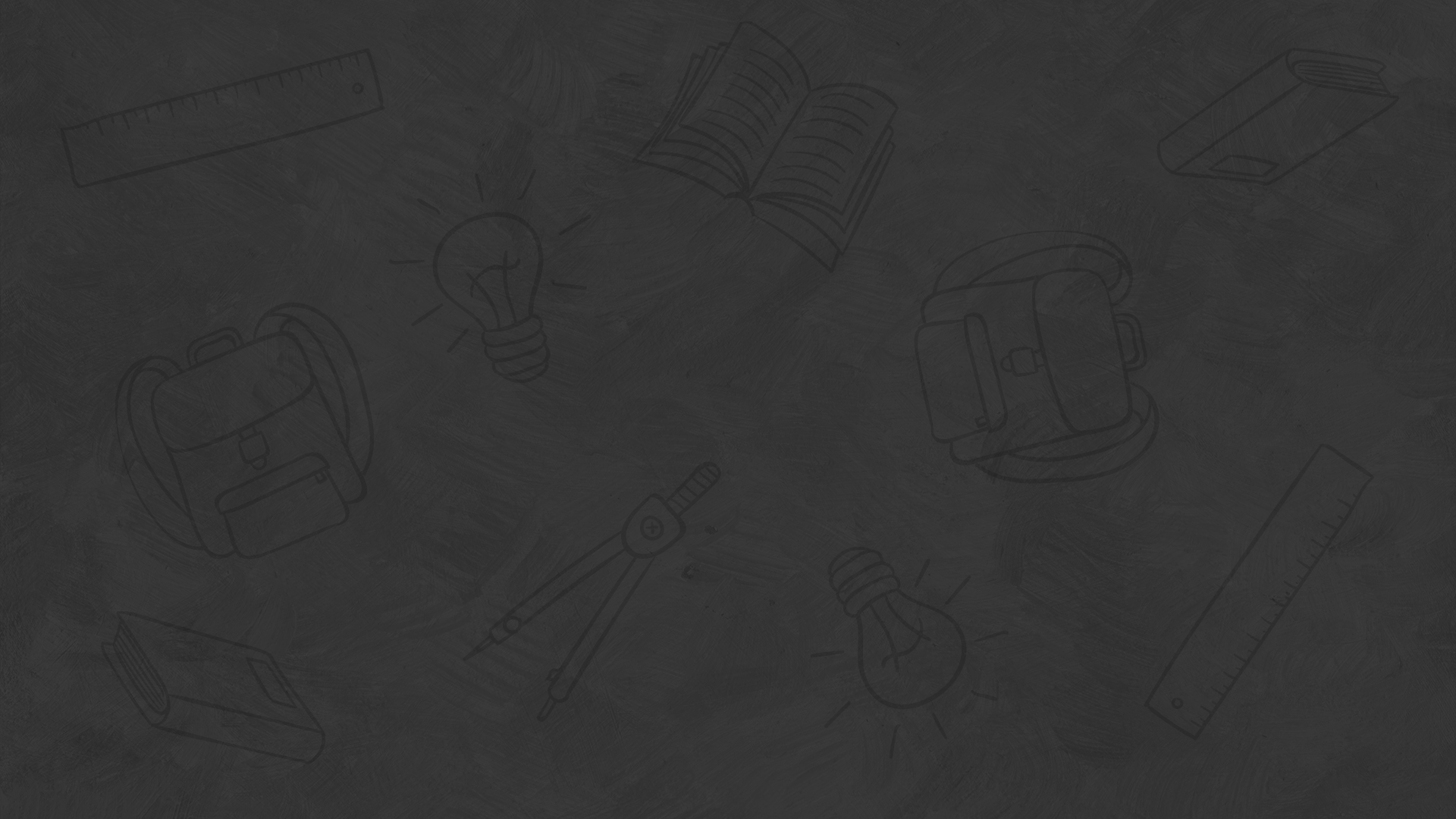 Запомните!
Читают такую запись: «а в степени эн» или «эн-ая степень числа а».
Электроша, вот ты в определении говоришь, что натуральный показатель, больший единицы… 
А что, показатель степени не может быть равным единице?
Может, но это один из особых случаев степени. 
Давайте порассуждаем?
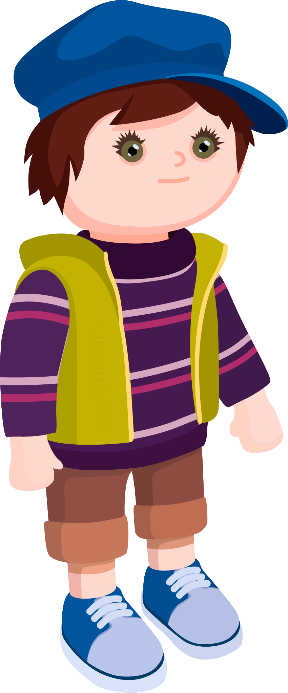 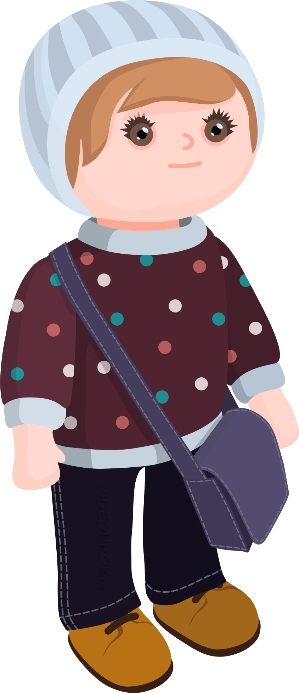 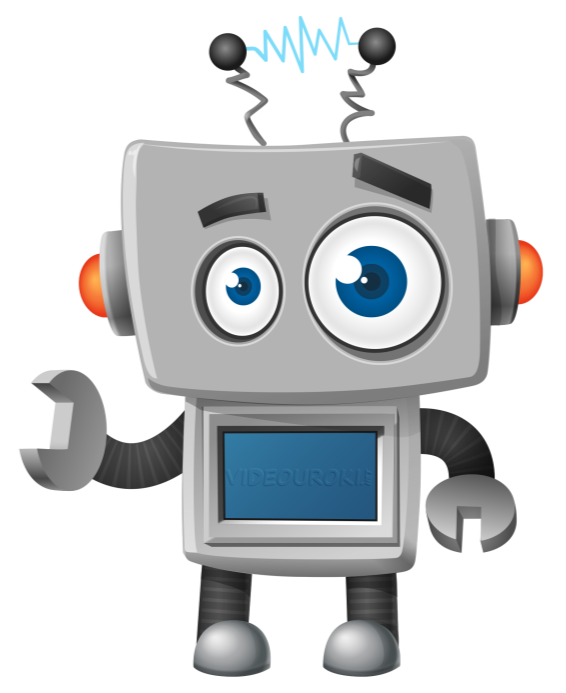 Если показатель степени равен единице, то что это значит?
Это значит, что основание степени надо взять множителем один раз?
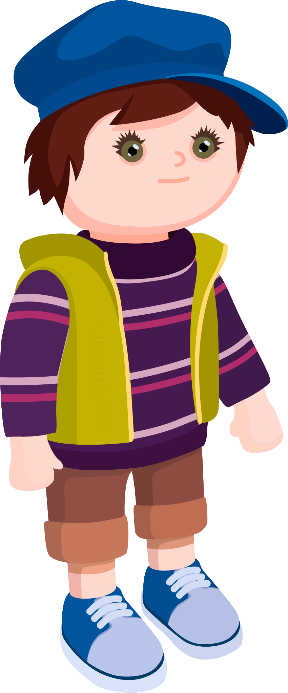 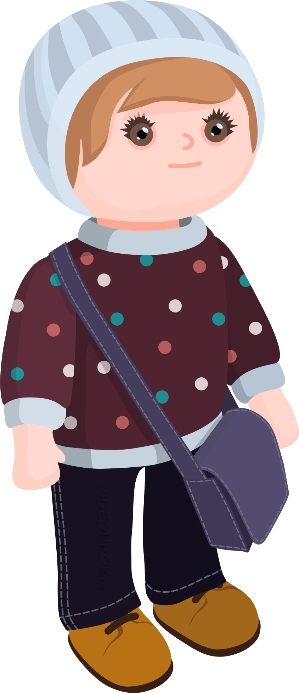 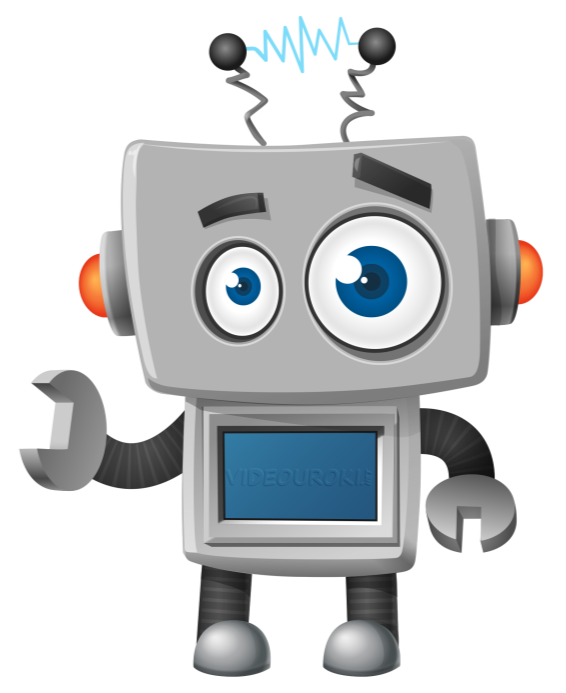 Хорошо! 
Но как это представить? 
Взяли основание, а второго множителя нет. 
Так получается?
Ну да…
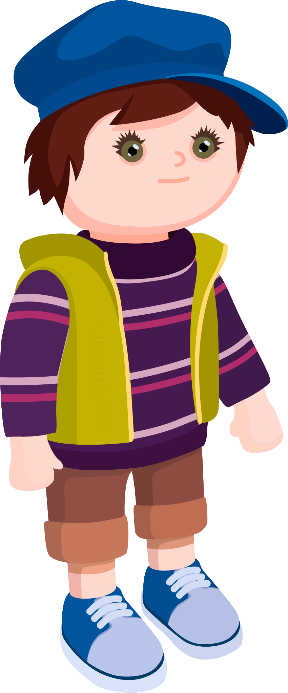 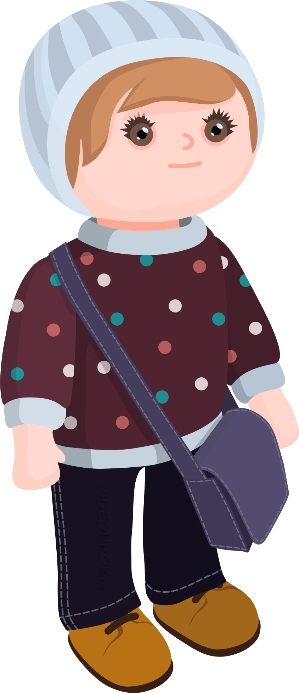 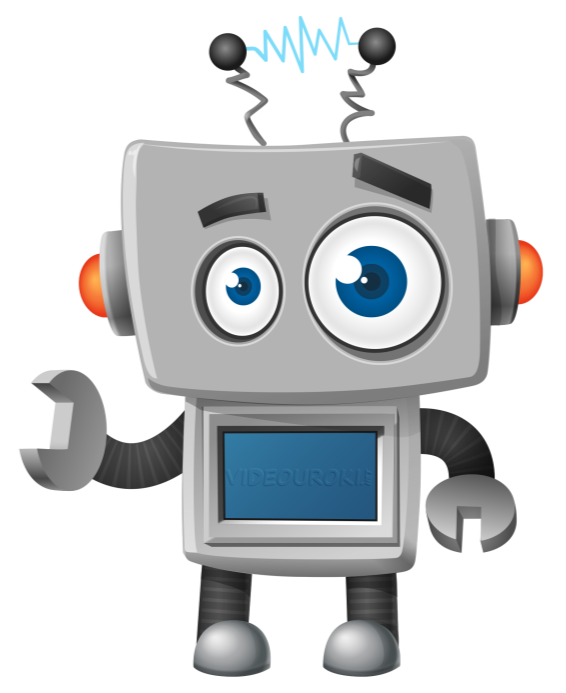 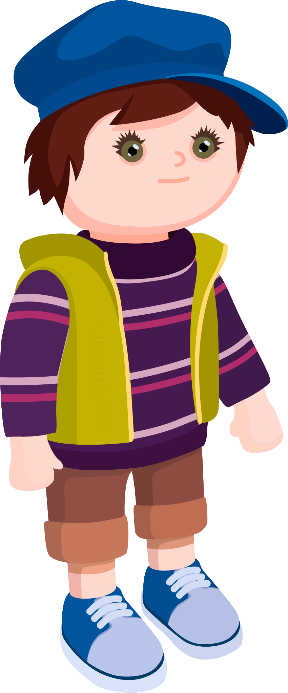 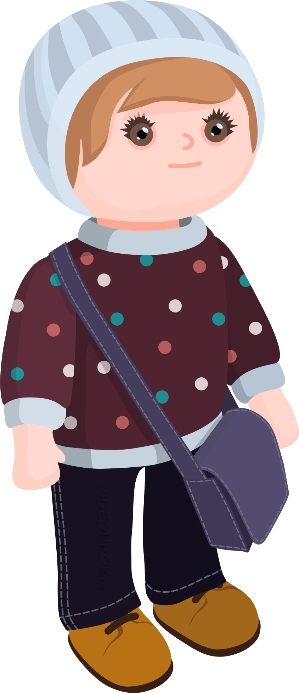 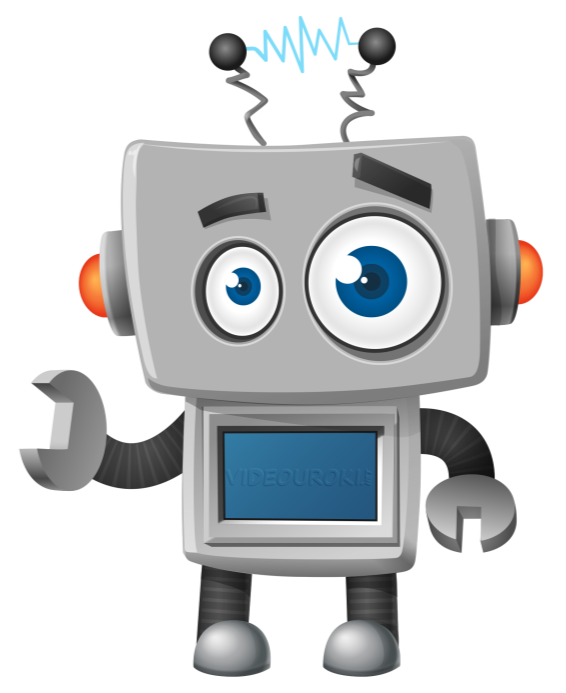 Вообще, первая степень любого числа равна этому числу.
Электроша, ты сказал, что показатель степени, равный единице, – это один из особых случаев. 
А какие ещё есть особые случаи?
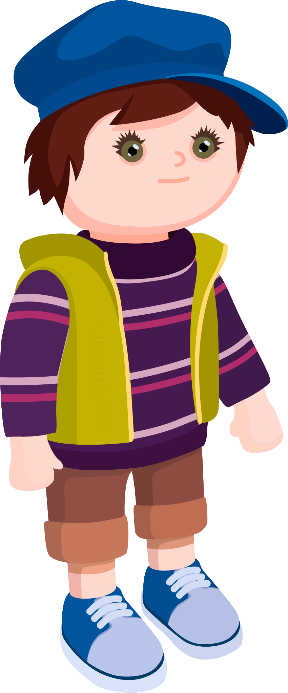 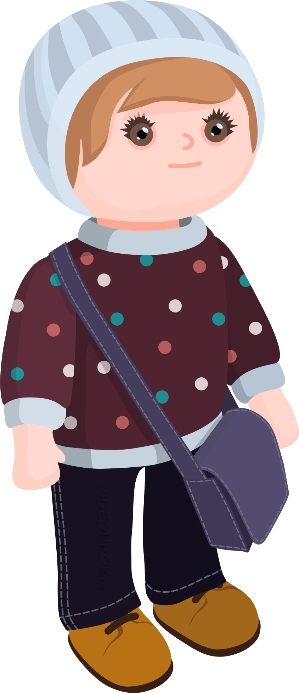 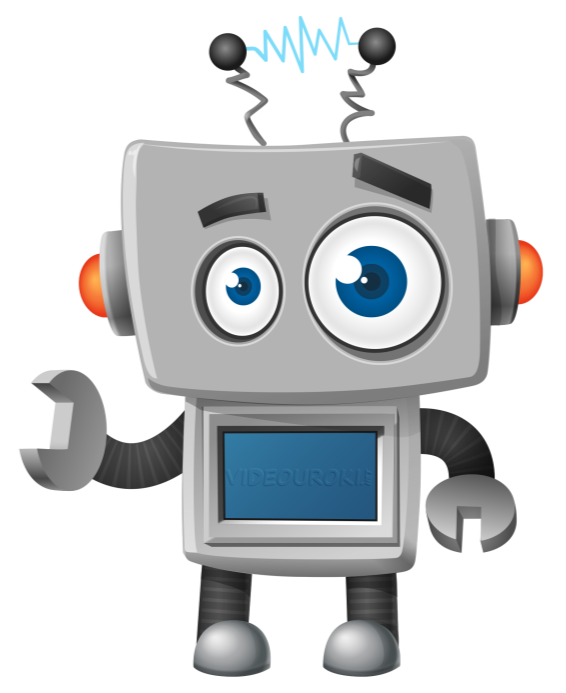 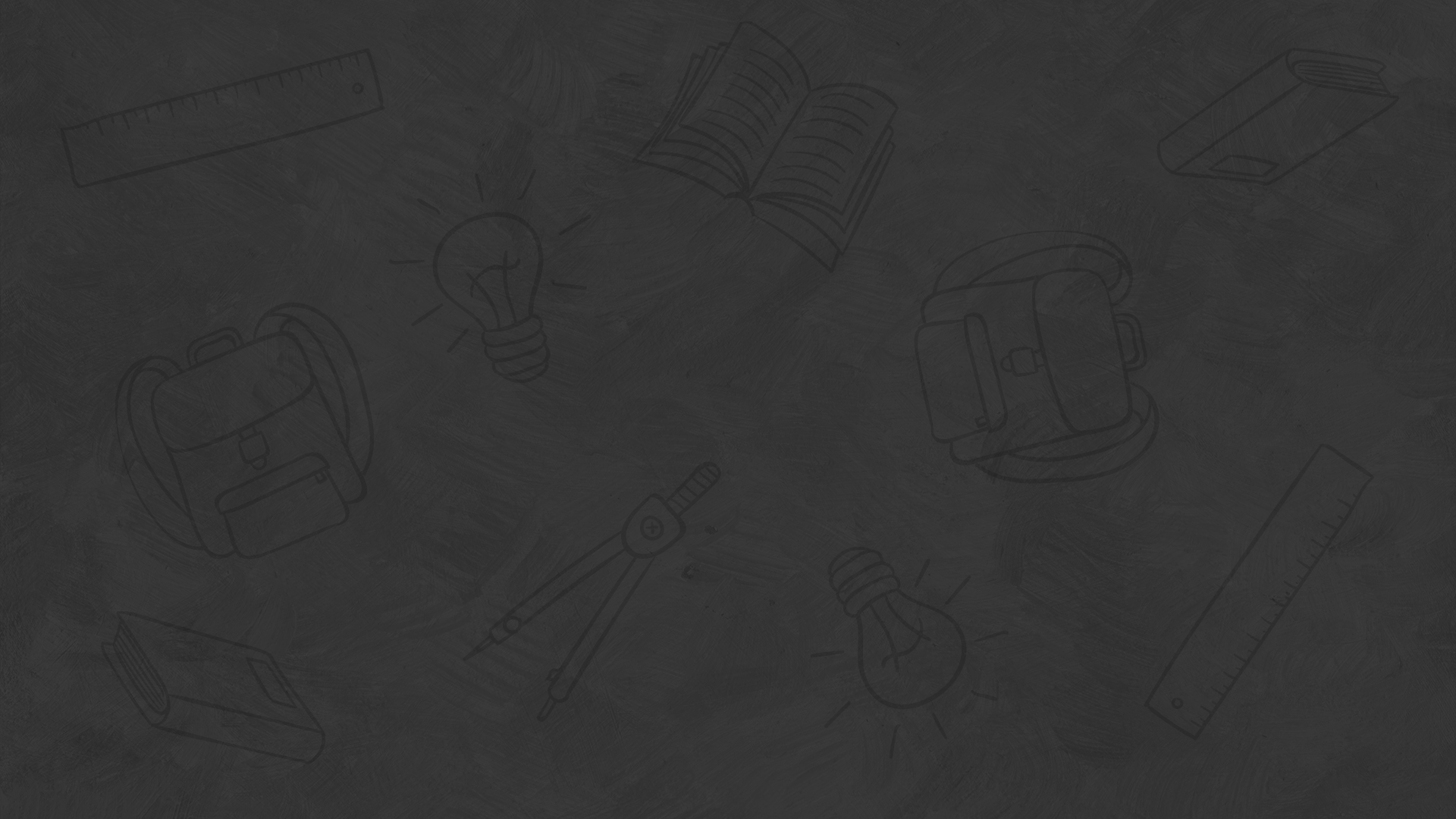 Запомните!
Любое число в нулевой степени равно единице.
Ноль в любой натуральной степени равен нулю.
Выражение «ноль в нулевой степени» считают не имеющим смысла.
Единица в любой степени равна единице.
– «три во второй степени»;
Прочитайте выражения.
– «два в третьей степени»;
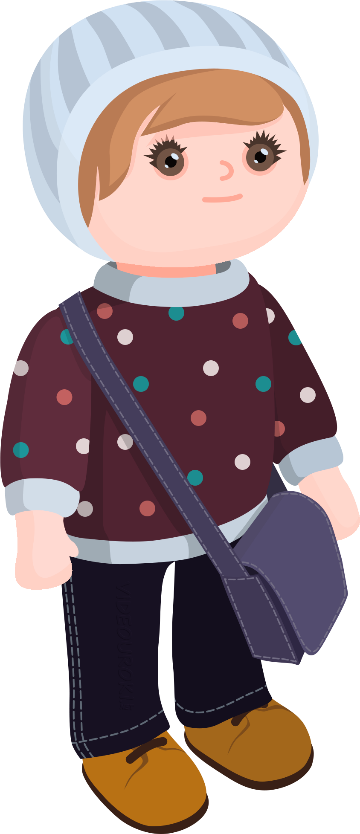 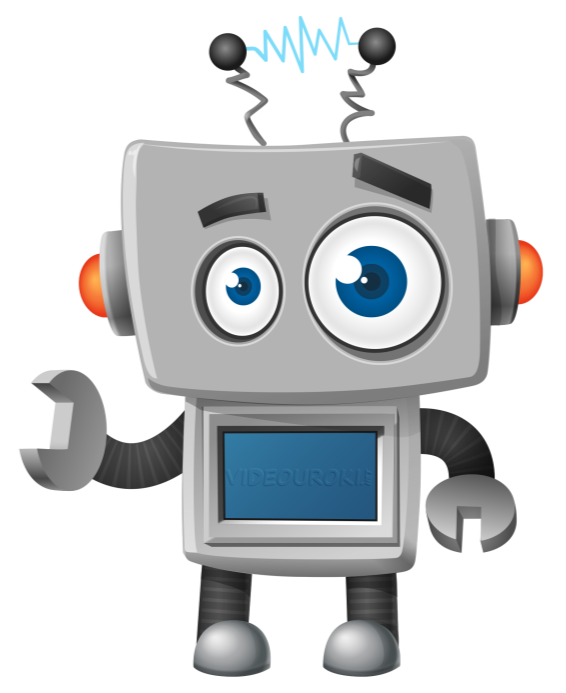 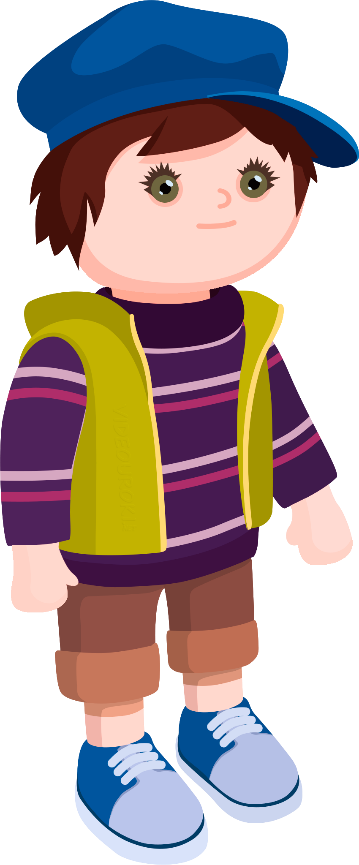 Часто в жизни вы можете услышать и другие, особые названия второй и третьей степени числа. 
Вторую степень числа чаще называют квадратом числа. 
Третью степень числа называют кубом числа.
– «три во второй степени»;
– «два в третьей степени»;
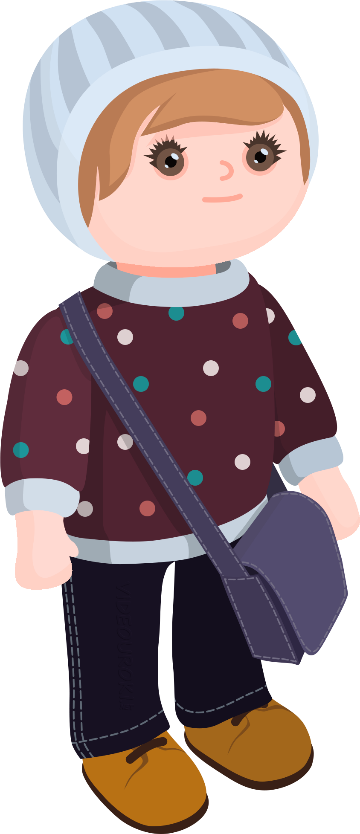 – «три в квадрате»;
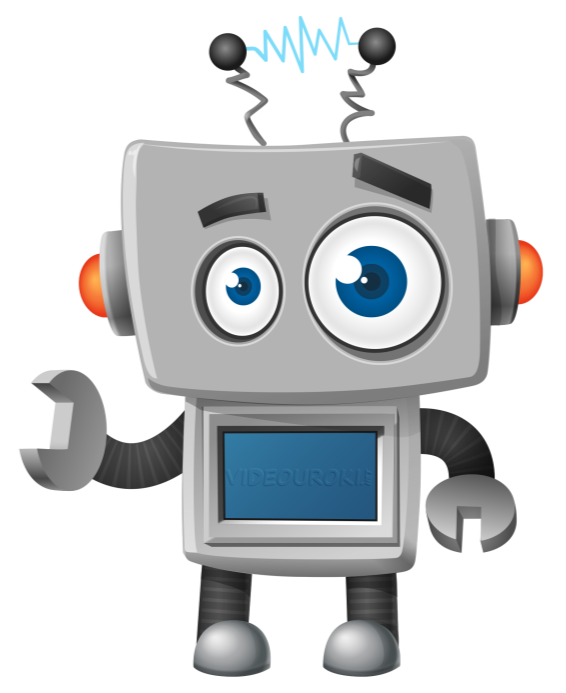 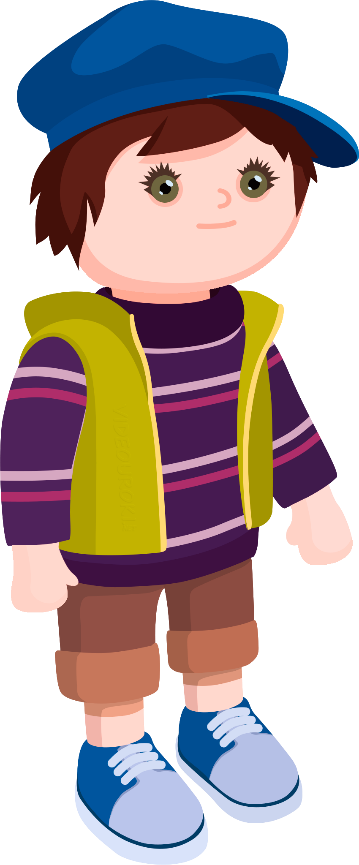 – «два в кубе».
Таблица квадратов и кубов первых десяти натуральных чисел
Запомните эту таблицу! 
В жизни довольно часто приходится вычислять квадраты и кубы чисел.
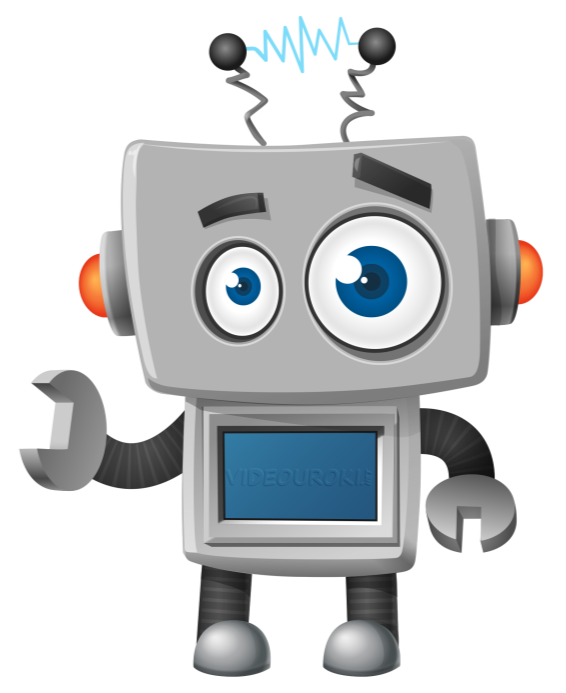 Как выполнять вычисления, когда в выражениях есть степень? 
Раньше у нас всё было просто: выполняли действия в скобках, потом умножение и деление, если они присутствовали в выражениях, а потом сложение и вычитание.
Найдите значение выражения.
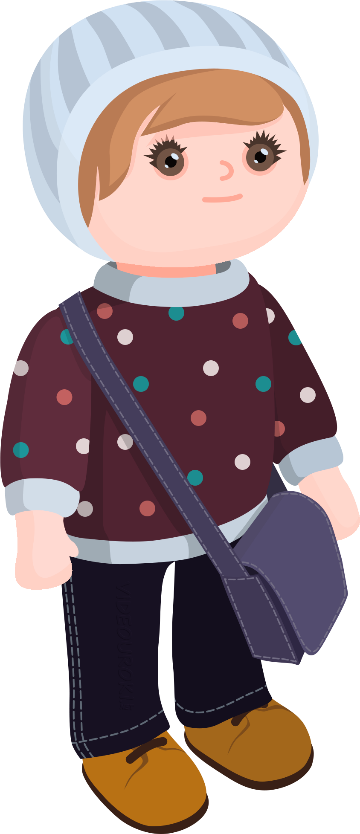 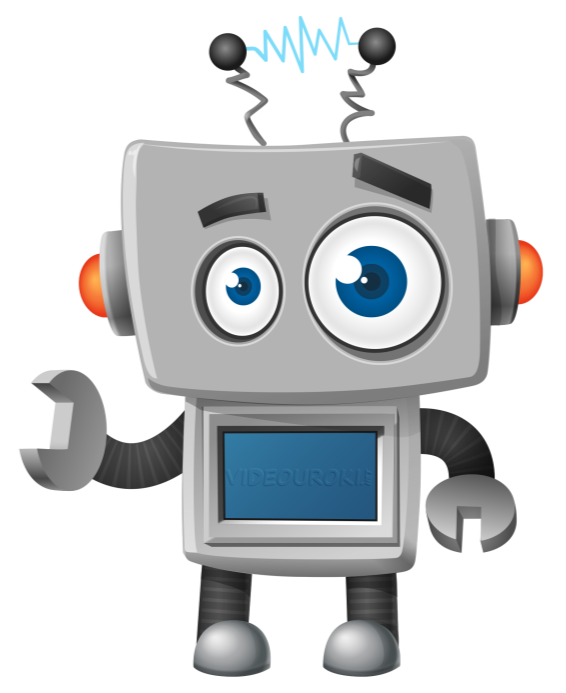 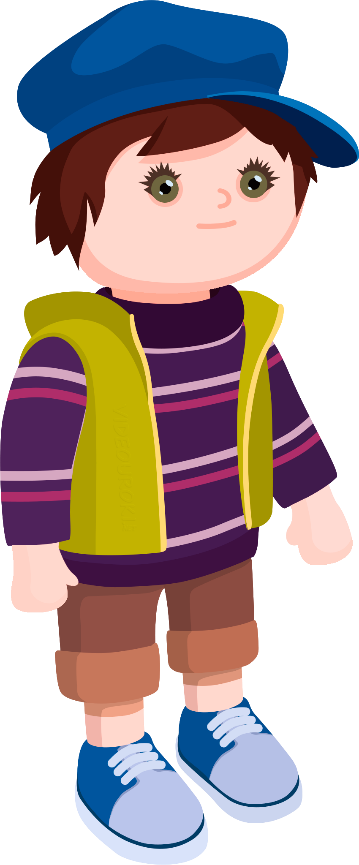 Возведение числа в степень – это пятое арифметическое действие.
Как выполнять вычисления, когда в выражениях есть степень? 
Раньше у нас всё было просто: выполняли действия в скобках, потом умножение и деление, если они присутствовали в выражениях, а потом сложение и вычитание.
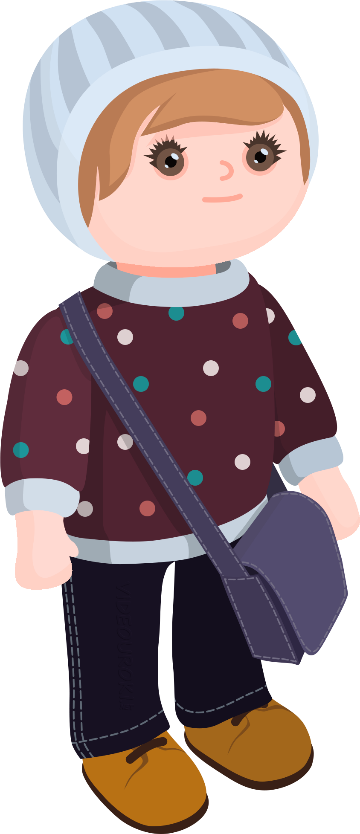 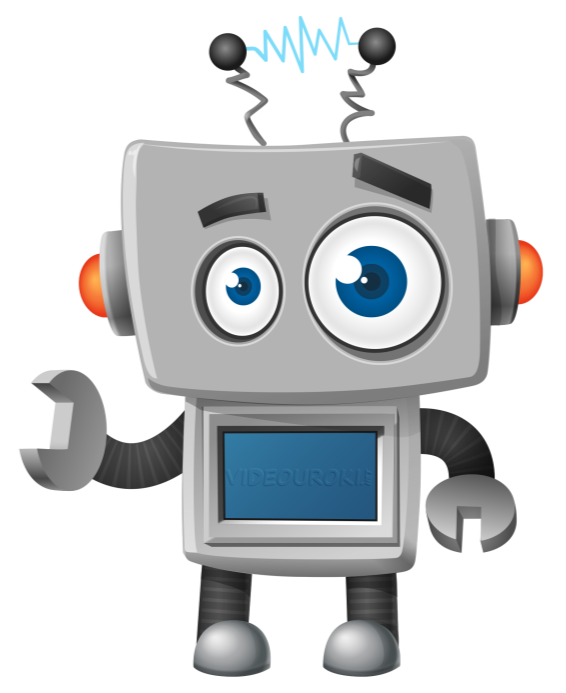 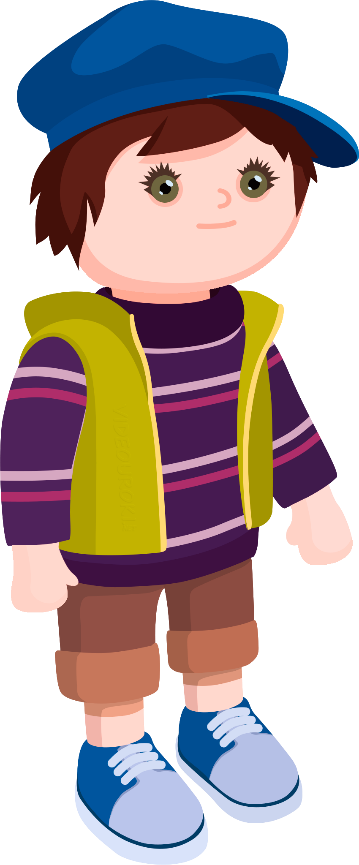 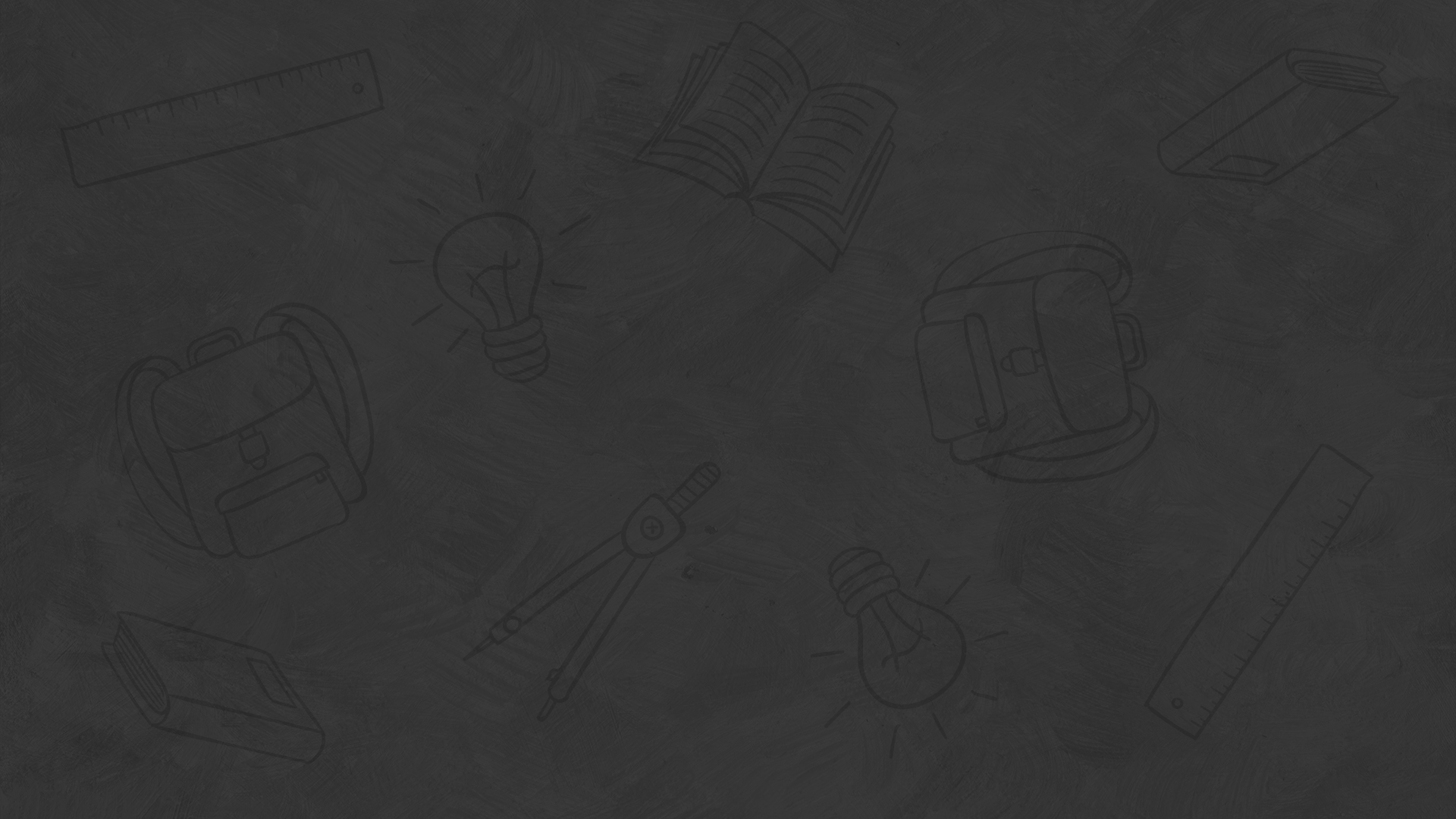 Запомните!
В выражениях со степенями, не содержащими скобки, сначала выполняют возведение в степень, затем умножение и деление, а в конце сложение и вычитание.
Если в выражении есть скобки, то сначала в указанном выше порядке выполняют действия в скобках, а потом оставшиеся действия в том же порядке слева направо.
Теперь понятно! 
В нашем выражении есть скобки. 
Значит, первым выполним действие в скобках. 
Затем выполним действия со степенями. 
Осталось выполнить деление.
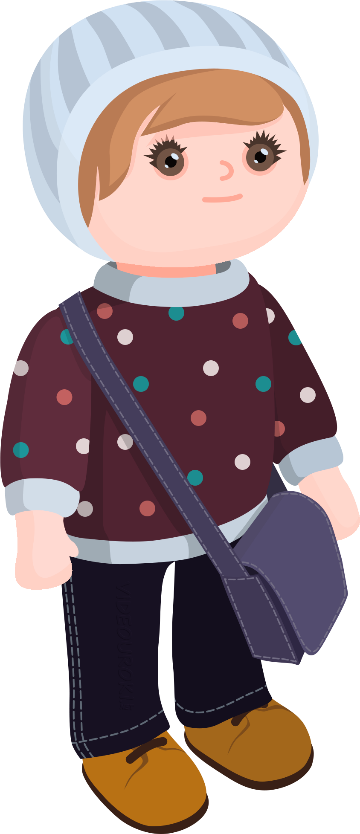 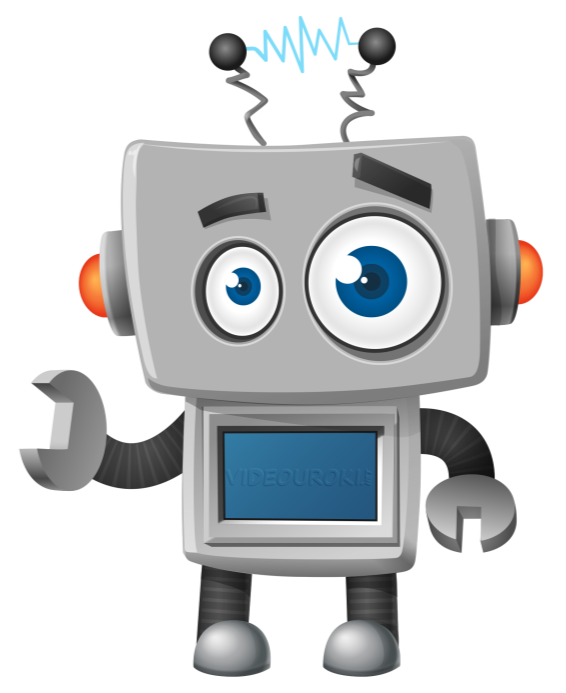 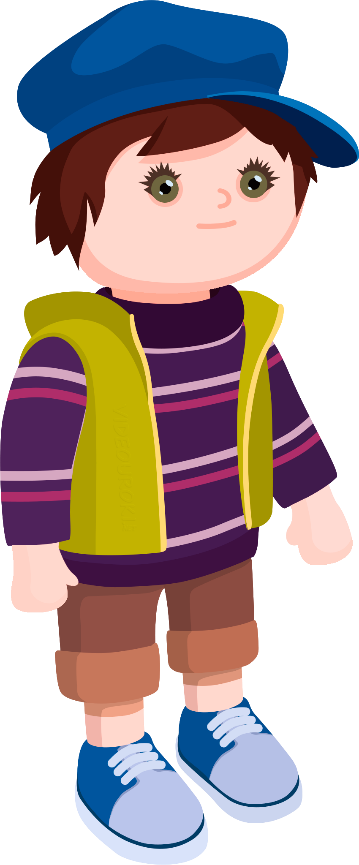 Задание № 1
Решение:
Задание № 2
Решение:
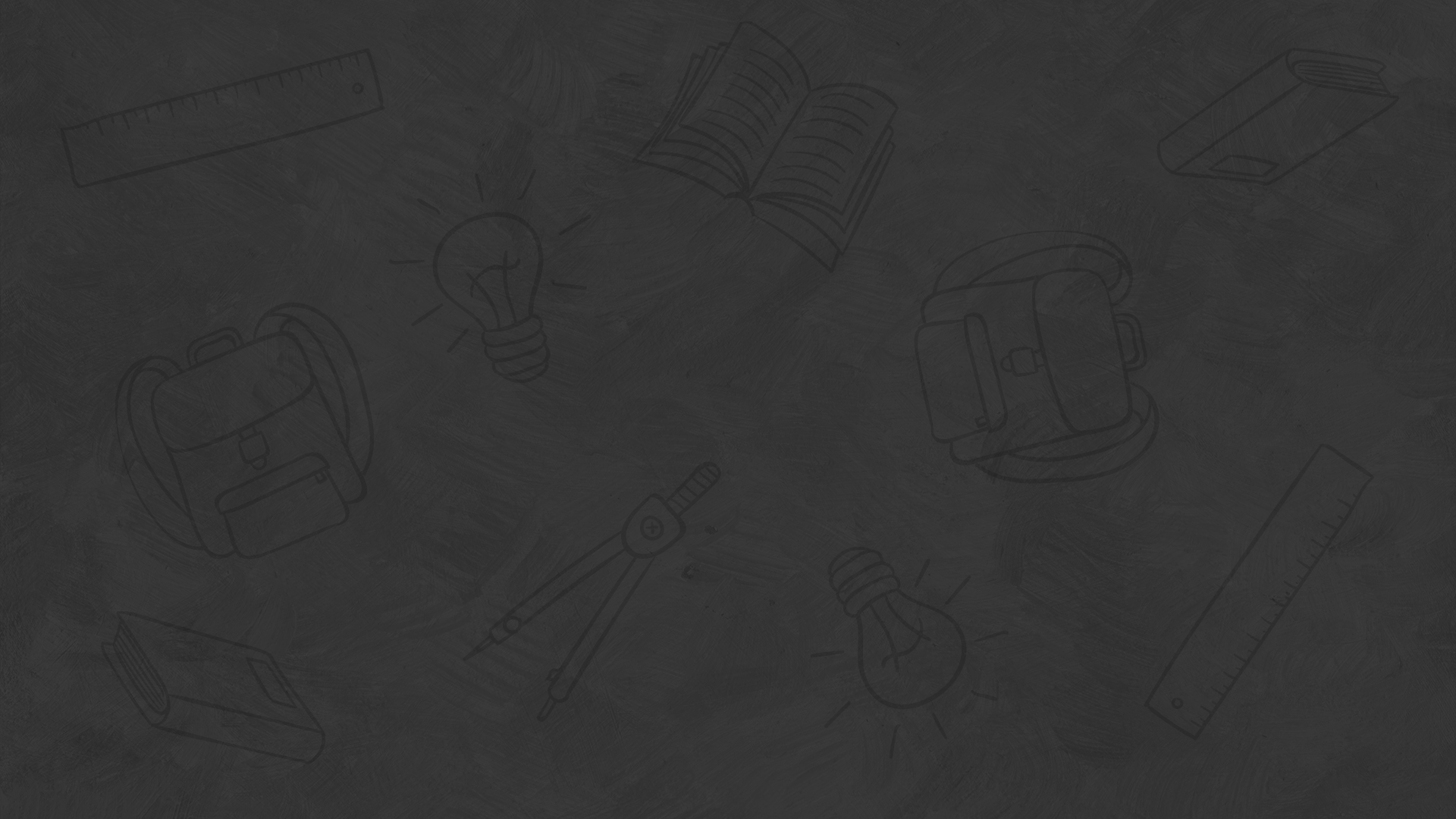 Итоги урока
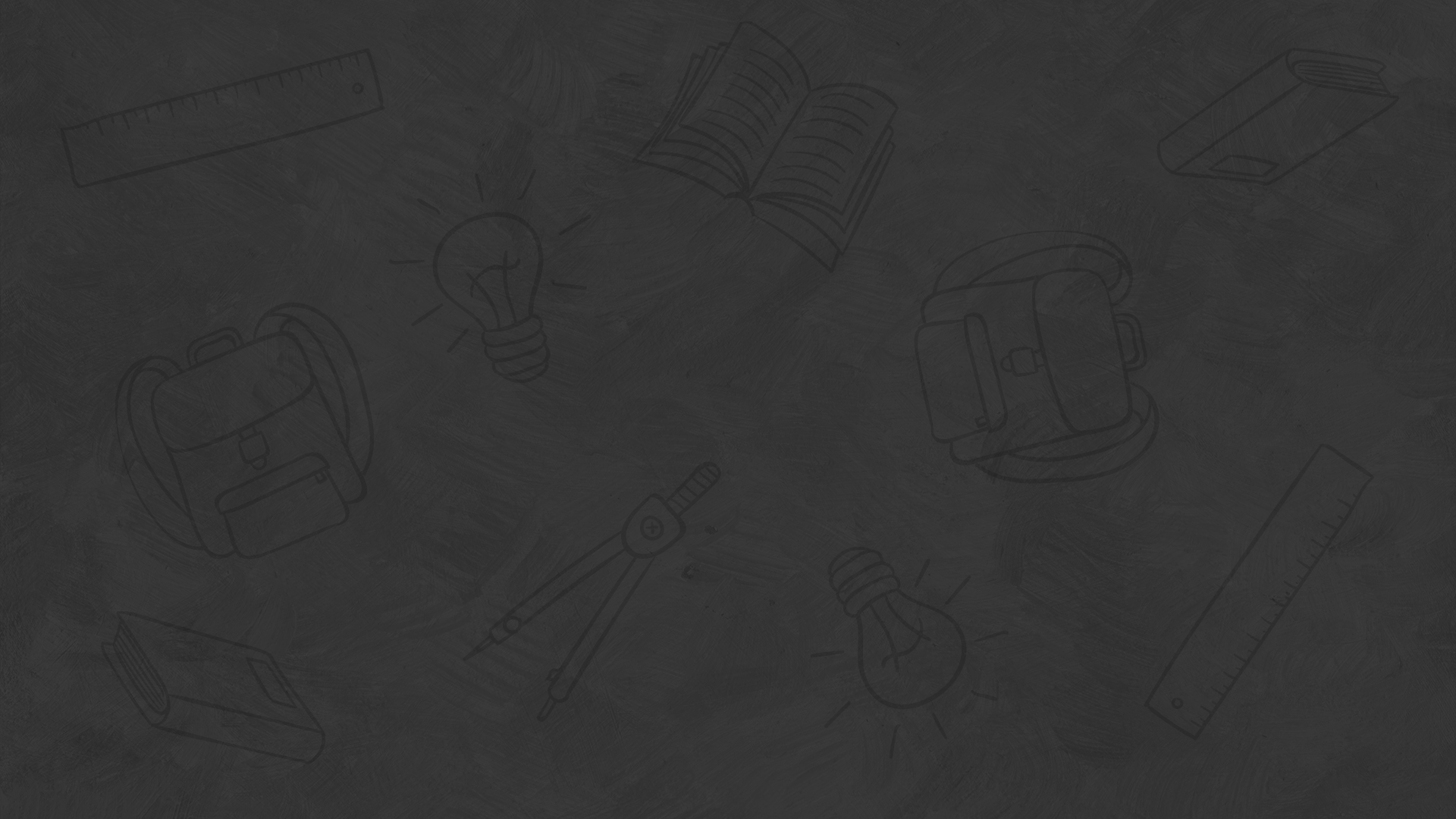 Итоги урока
Первая степень любого числа равна этому числу.
Любое число в нулевой степени равно единице.
Ноль в любой натуральной степени равен нулю.
Выражение «ноль в нулевой степени» считают не имеющим смысла.
Единица в любой степени равна единице. 
Вторую степень числа чаще называют квадратом числа.
Третью степень числа называют кубом числа.
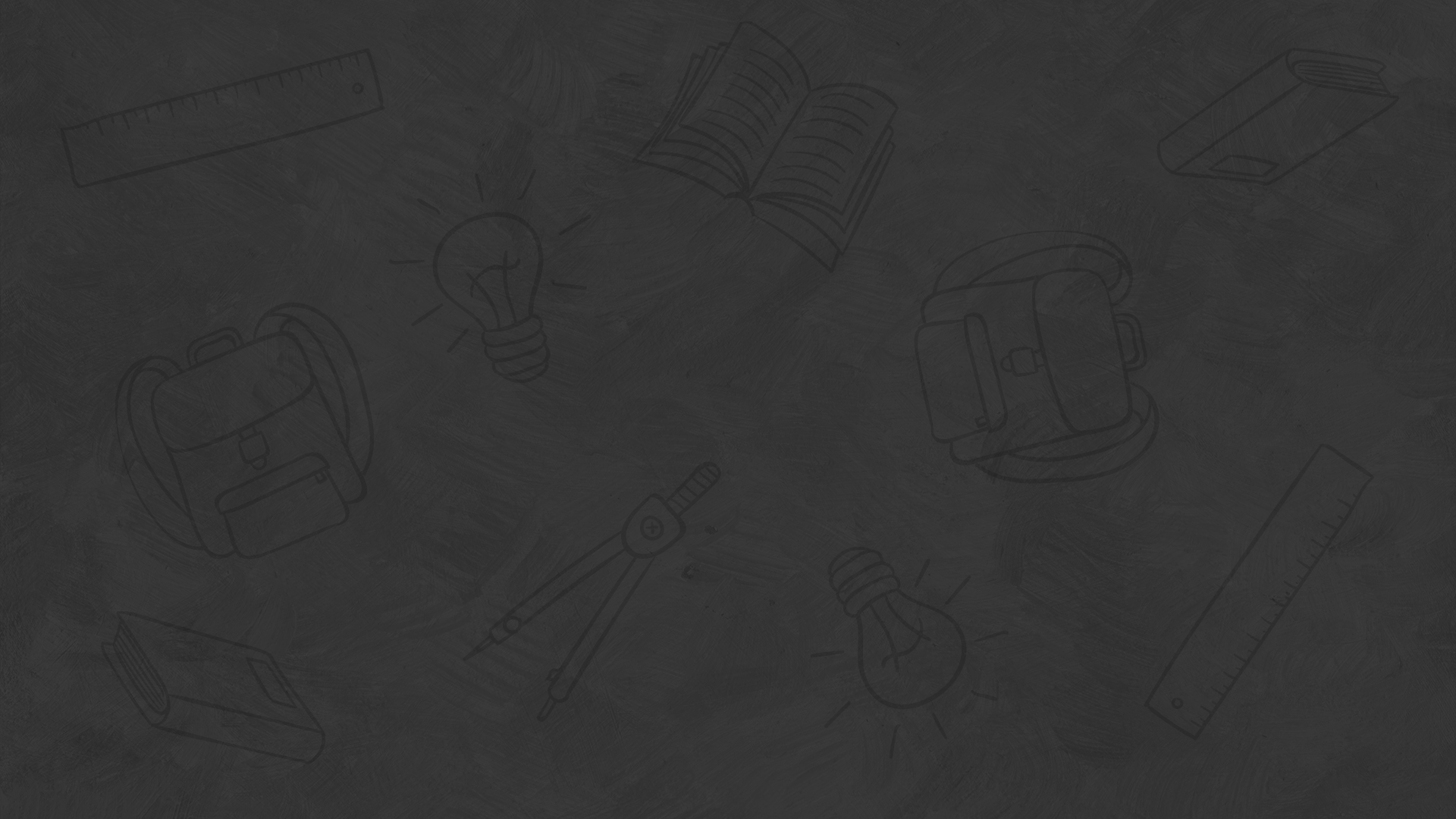 Итоги урока
В выражениях со степенями, не содержащими скобки, сначала выполняют возведение в степень, затем умножение и деление, а в конце сложение и вычитание.
Если в выражении есть скобки, то сначала в указанном выше порядке выполняют действия в скобках, а потом оставшиеся действия в том же порядке слева направо.